Using 10Be to constrain erosion rates of bedrock outcrops globally and in the central Appalachian Mountains
A Thesis Presentation by
Eric W. Portenga
Outline of Talk
Thesis Objectives
10Be Background
Appalachian Outcrop Study
Global Erosion Rate Compilations
Appalachians and Global Comparison
Conclusions
Thesis Objectives
Measure erosion rates of bedrock outcrops along ridgelines in the central Appalachian Mountains
Create global database of erosion rates to create a context to which central Appalachian rates can be compared
Determine what factors exert control over erosion rates
Compare outcrop erosion rates to rates determined through other methods
The “Why?” Factor – Outcrop Erosion
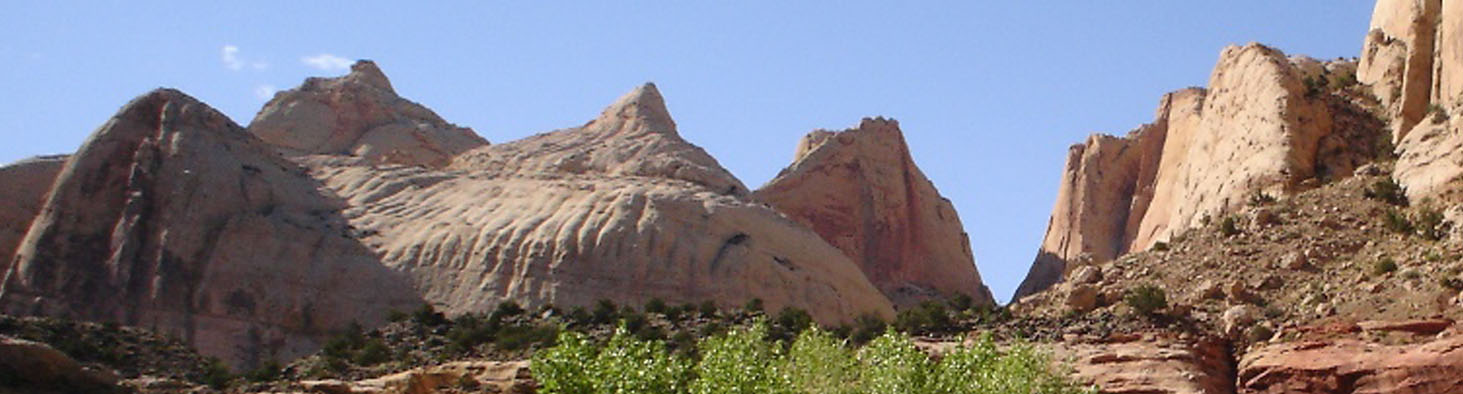 Little is known about outcrop erosion rates; data is under-represented in literature
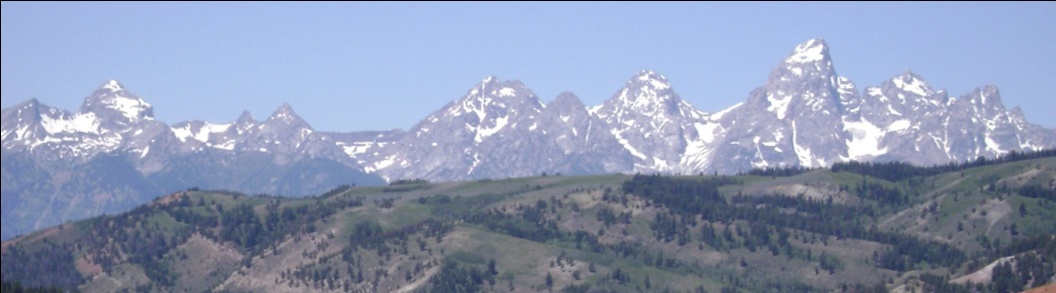 Backbones of mountain ranges and dominant landscape features
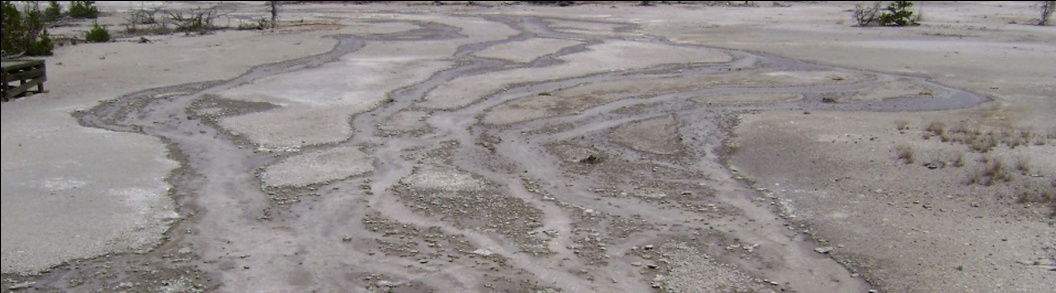 One of the many sources from which sediment is produced
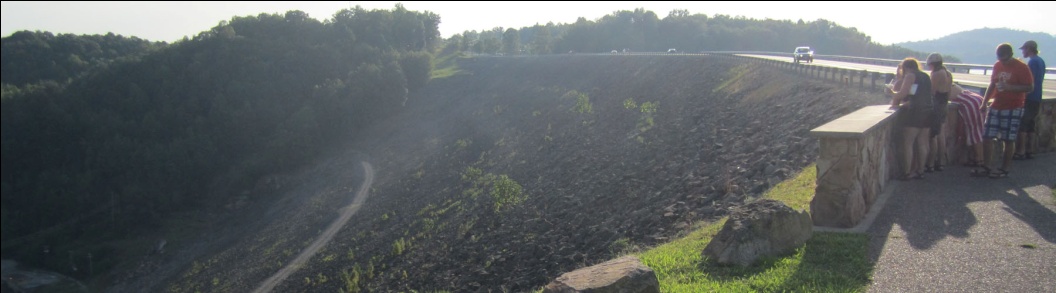 Sets the pace of pre-human landscape change to evaluate our impacts on environment
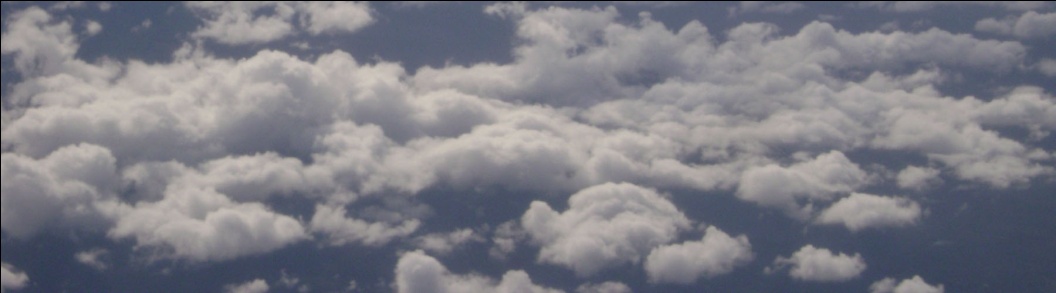 Weathering of silicates acts as a sink in the carbon cycle – climate change implications
Why Use 10Be?
Other methods of measuring erosion rates incorporate often-violated assumptions
Sediment Yield: Short-term measurements are indicative of long-term rates
Humans have little impact on the modern sedimentation rate
Long-term denudation methods are not appropriate for more recent timescales
Fission-track thermochronology
(U-Th)/He methods
Kirchner et al., 2001
Trimble, 1977
10Be Production
Cosmic ray bombardment by fast neutrons
Nuclear spallation reactions
Occurs naturally
Atmosphere (meteoric)
Minerals (in situ)
Quartz
Ubiquitous
Simple chemical formula (SiO2)
Meteoric 10Be is easily removed
Resistant to acid etching
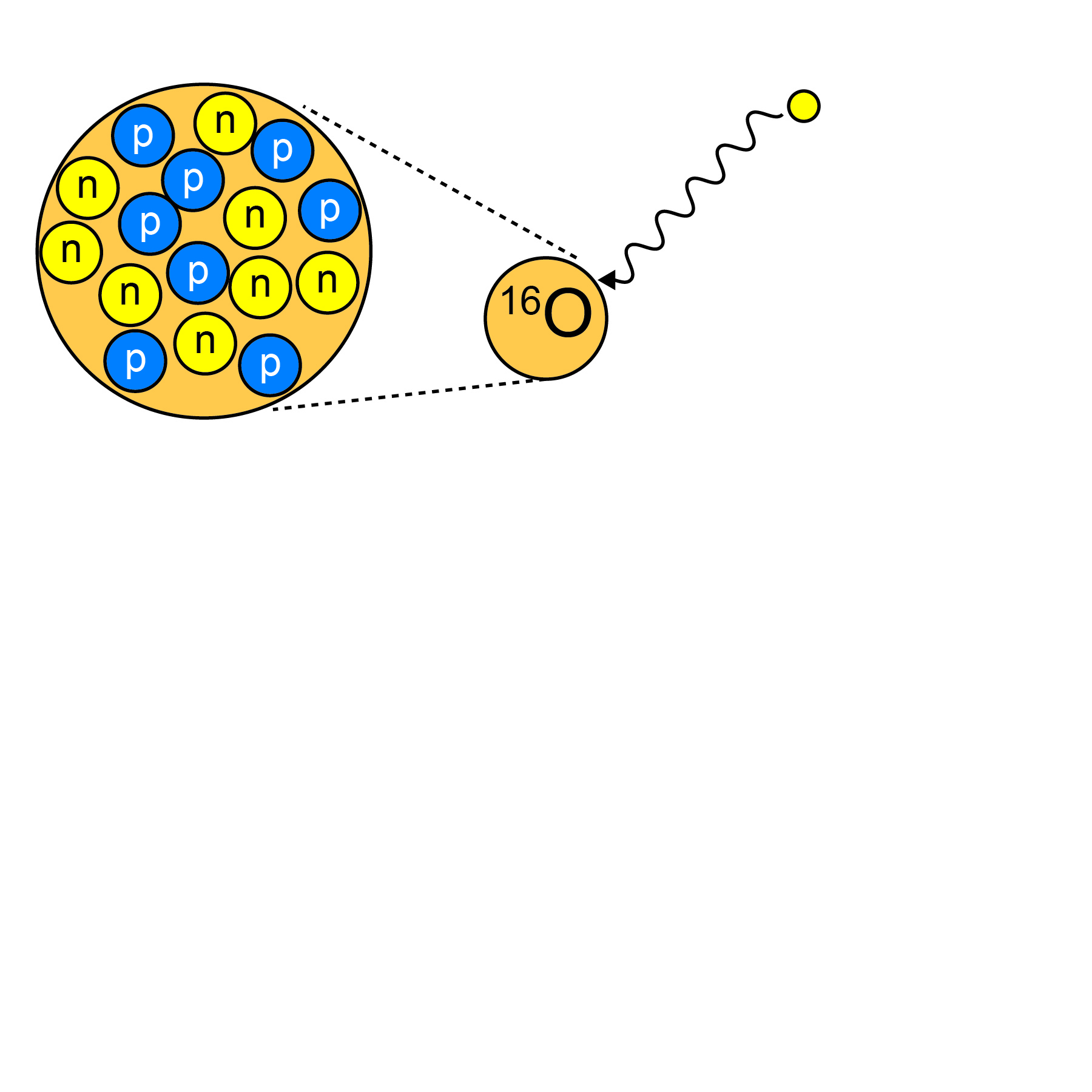 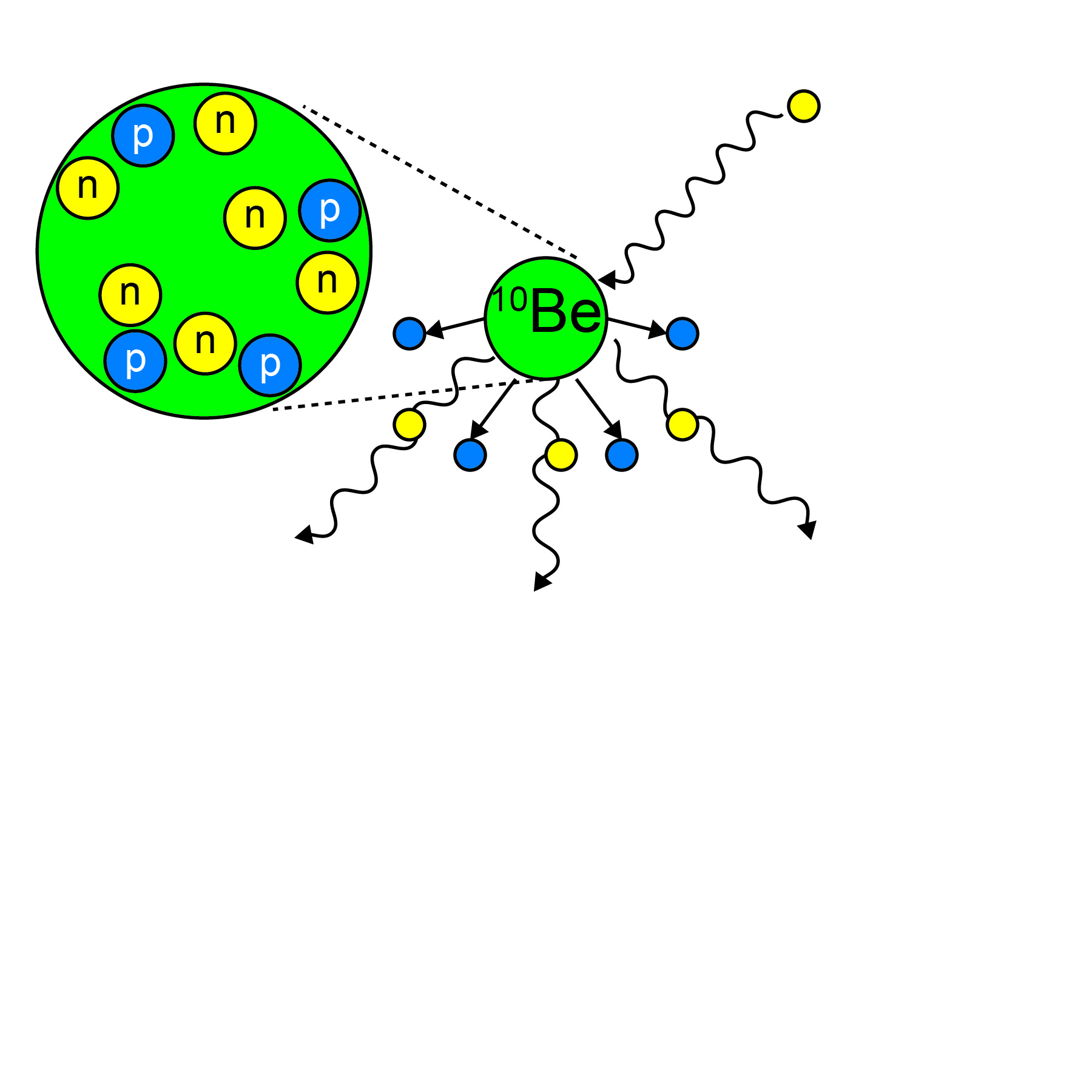 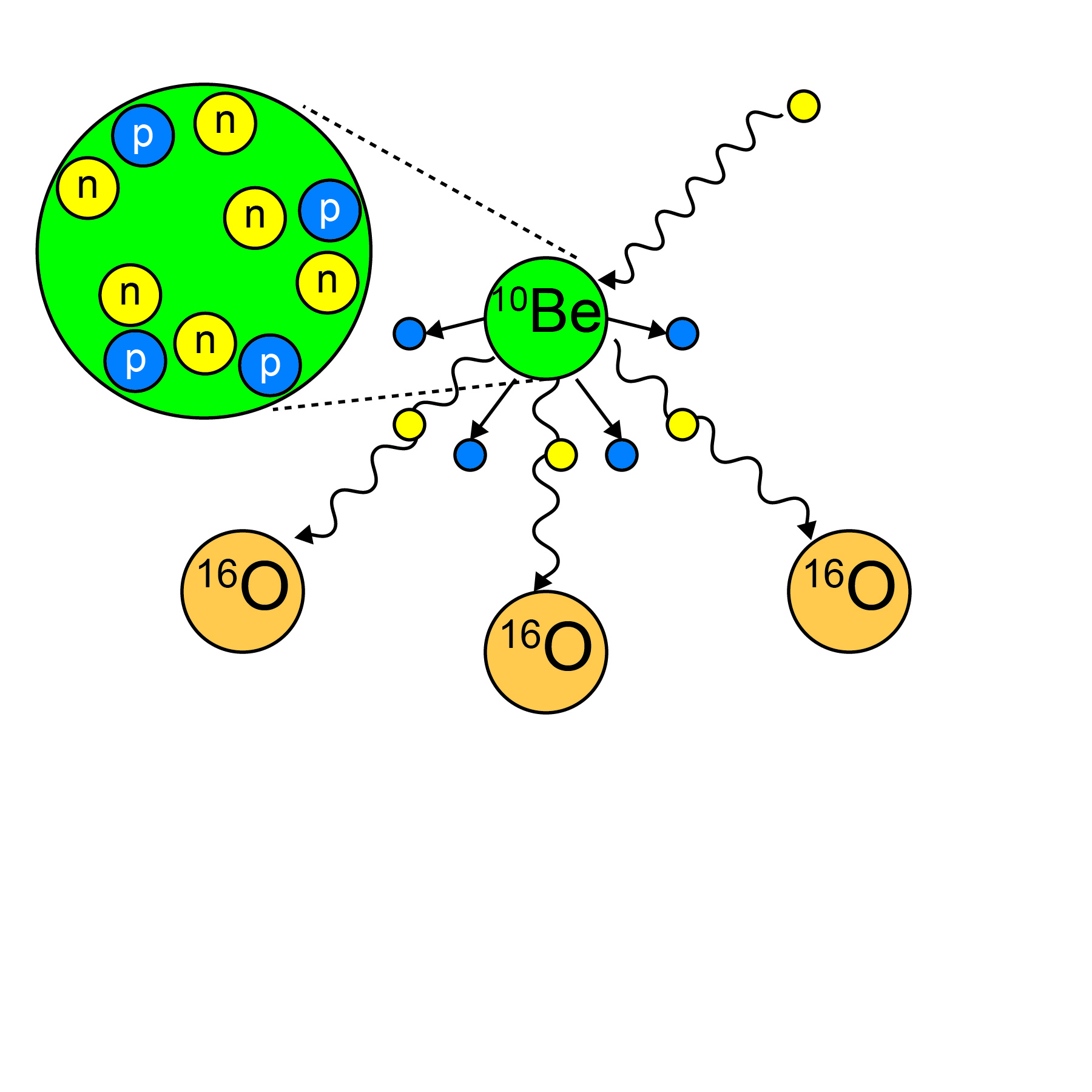 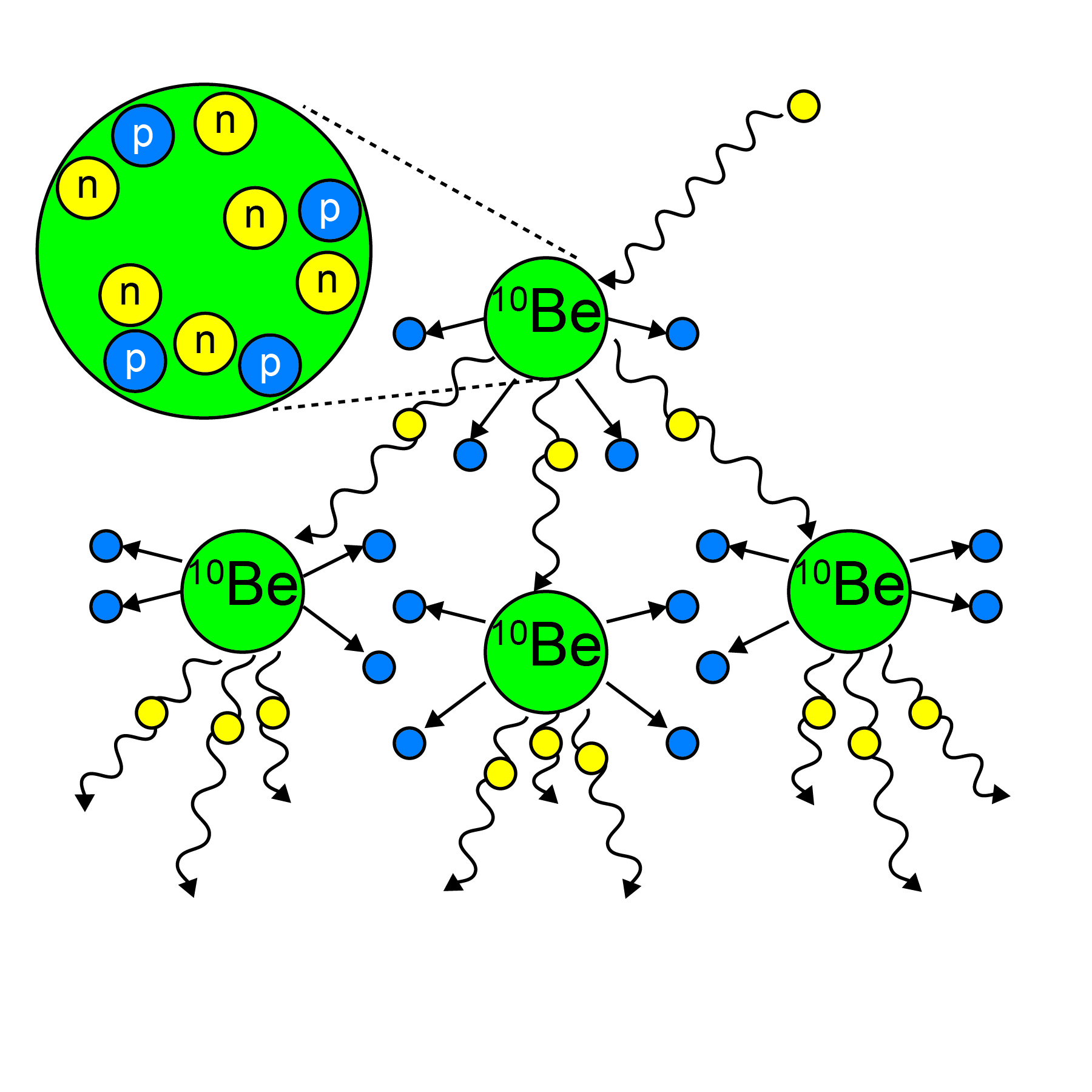 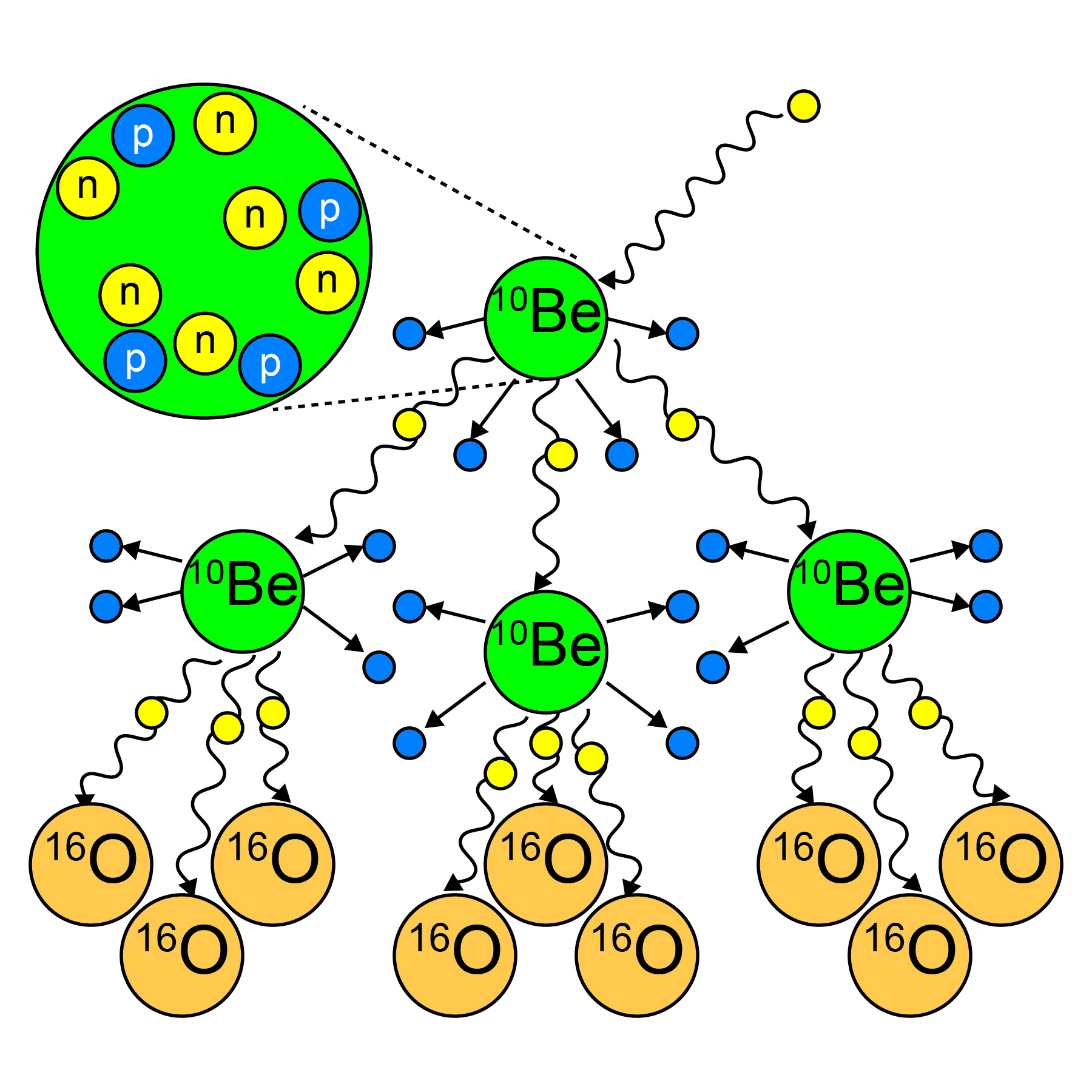 10Be Production in a Bedrock Outcrop
Assumptions
Constant Bombardment
Continuous exposure
No Erosion
0
xρ
Px = P0e
(-    )
2
Depth (m)
Λ
P = Production Rate
x = Depth
ρ = Density
Λ = Attenuation Depth
4
100%
0%
Nuclide Production
(Adapted from Bierman and Nichols, 2004)
Erosion Rates from 10Be Concentrations
10Be concentration integrates production as its depth from the surface decreases
Constant Erosion Rate
Simple Exposure History
Granular disintegration
xρ
P
______
(     )
N =                e
Λ
ρε
(    + λ)
Λ
N = Nuclide Concentration
P = Production Rate
ε = Erosion Rate
λ = Half-life
x = Depth
ρ = Density
Λ = Attenuation Depth
10Be in River Sediment
Constant erosion of bedrock produces sediment
Quartz grains in sediment come from all points within a basin
River systems naturally mix sediment so it is representative of entire basin
Erosion Rates in the Central Appalachian Mountains using 10Be
Measure erosion rates from bedrock outcrops
Determine factors controlling erosion rates
Numerous basin-averaged erosion rates come from this region
History of Central Appalachian Mountains
Devonian sediments
Sandstones, arenites, limestones, shales
Permian mountain building – Alleghenian Orogeny
Deforms sedimentary units into plunging anticlines and synclines
Metamorphoses siliclastic rocks into hard quartzites
Triassic rifting
Regional uplift
Physiographic Provinces
Appalachian Plateau
Valley and Ridge
Piedmont
Blue Ridge
Coastal Plain
Methods Used to Measure Landscape Change in the Central Appalachians
10Be  Basin and Cave Methods
Fission-track Thermochron.
(U – Th)/He
Thermochron.
16 – 33 m My-1
(Naeser et al., 2001, 2004, 2005; Blackmer et al., 1994; Roden, 1991)
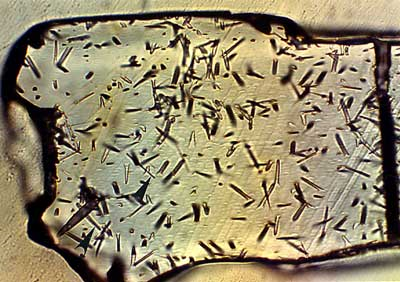 7 – 25 m My-1
(Reed et al., 2005; Spotila et al., 2003)
10 – 27 m My-1
(Granger et al., 1997; Reuter, 2005; Duxbury, 2009; Trodick et al., 2010)
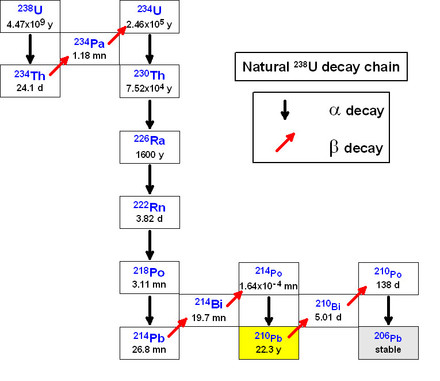 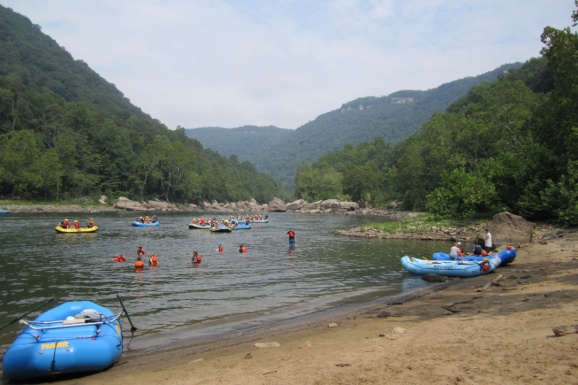 Photo: pangea.stanford.edu
Photo: oliviermegand.com
Sampling Strategy
Optimization of time in field requires knowledge of sampling sites beforehand
ArcGIS
Topography
Lithology
Ease of Access
Google Earth and internet image search verification
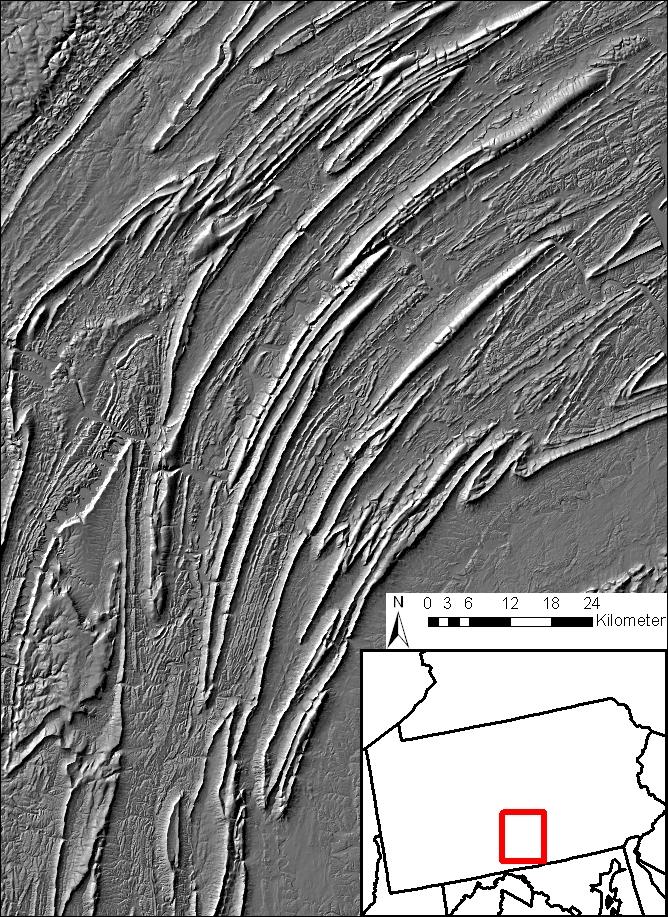 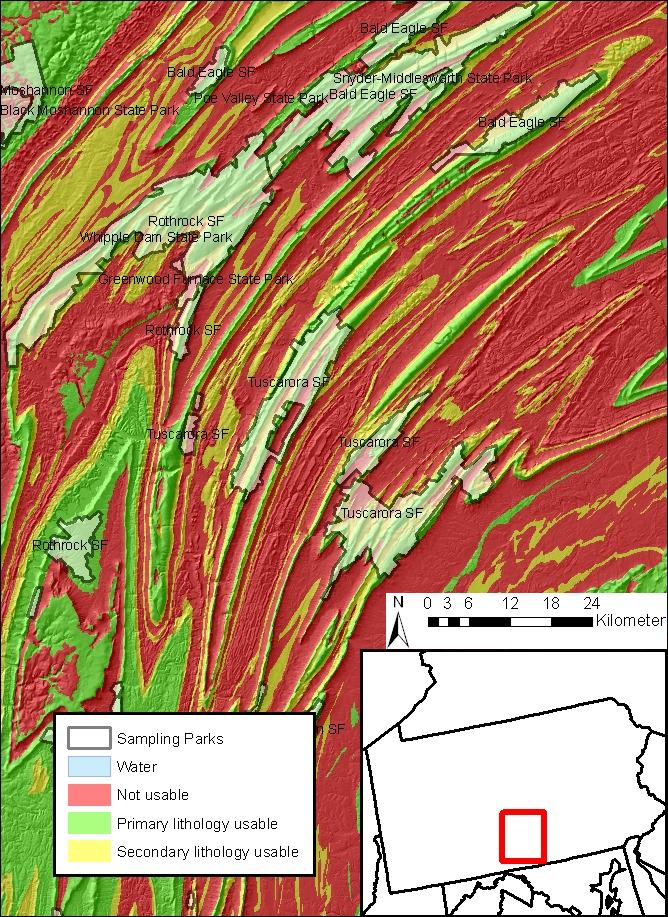 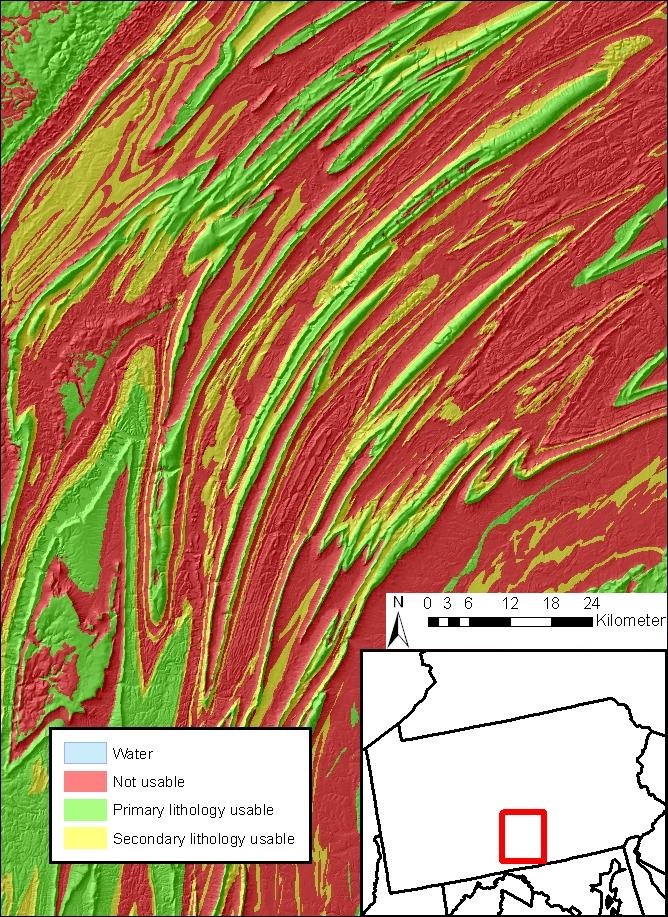 Field Methods
South of Glacial Extent
ntotal = 72
nPot = 46
nSus = 26
Sample Types
Main Ridge
Spur Ridge
Near Cliff
4 Regions
App. Plateau
Valley & Ridge
Blue Ridge
Piedmont
Field Methods
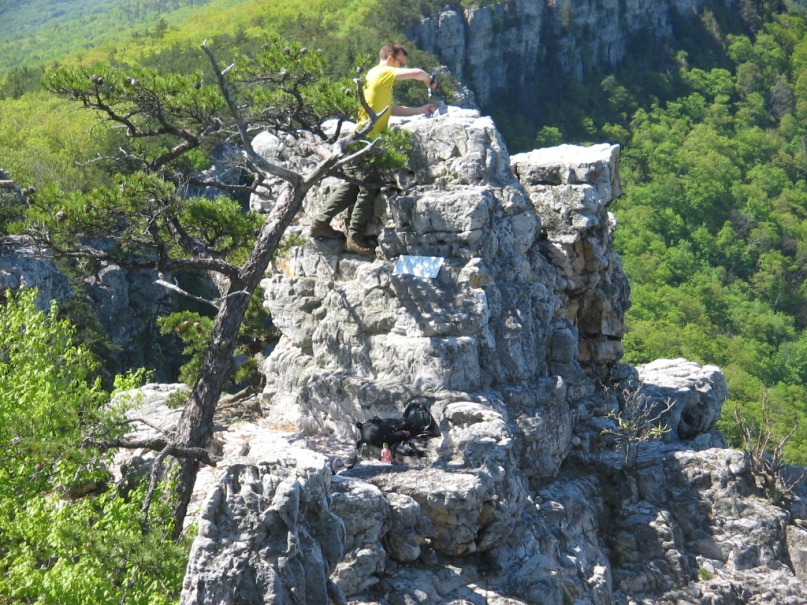 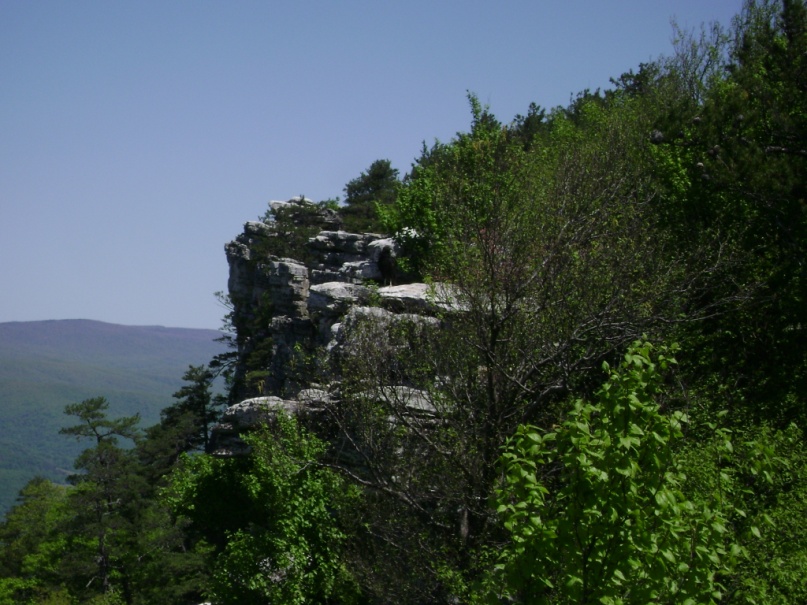 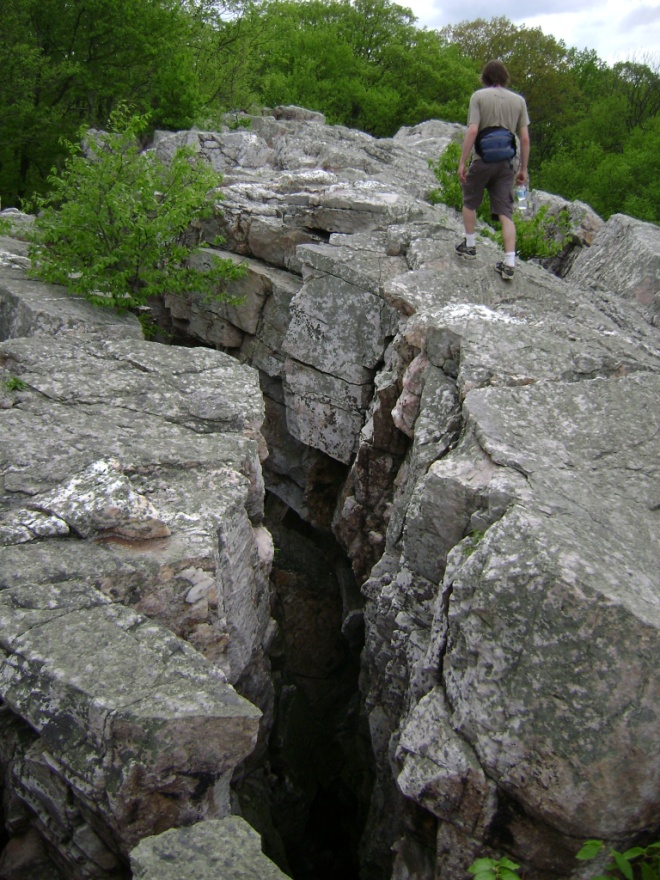 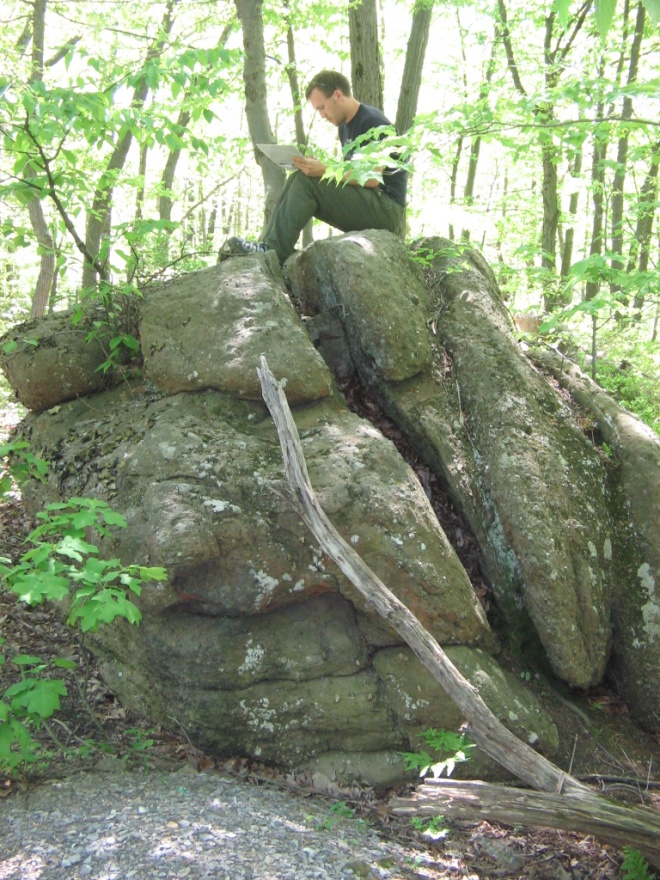 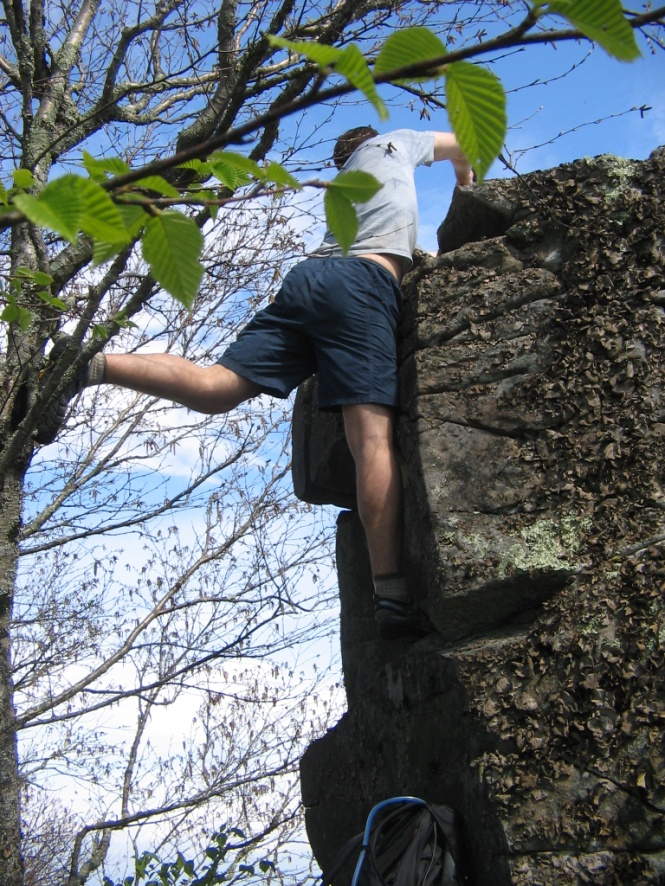 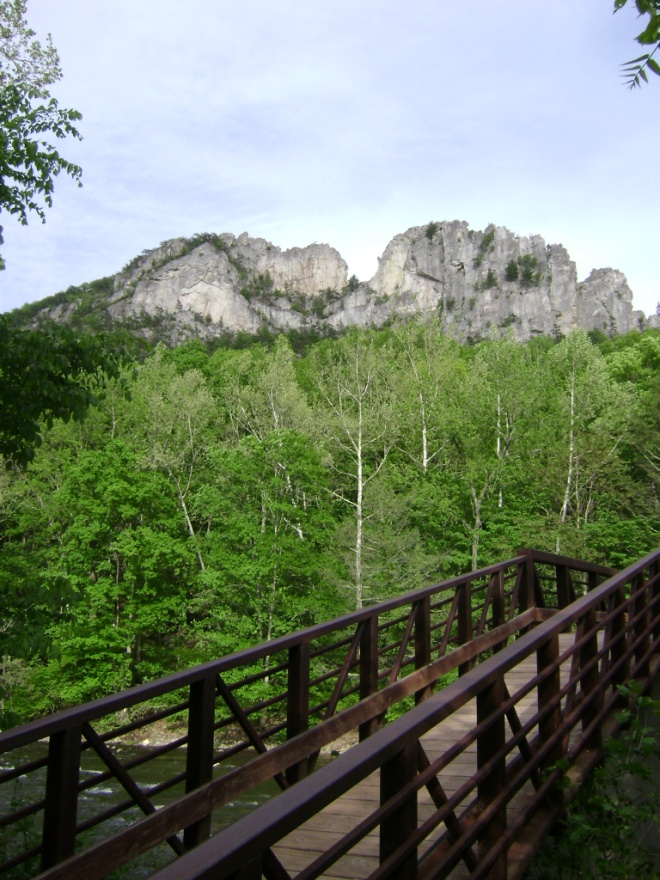 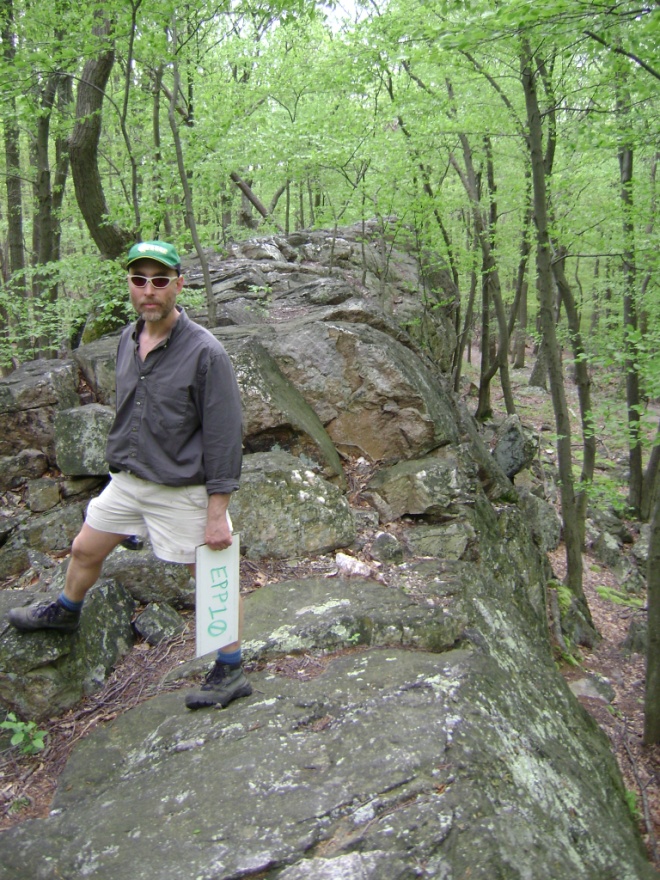 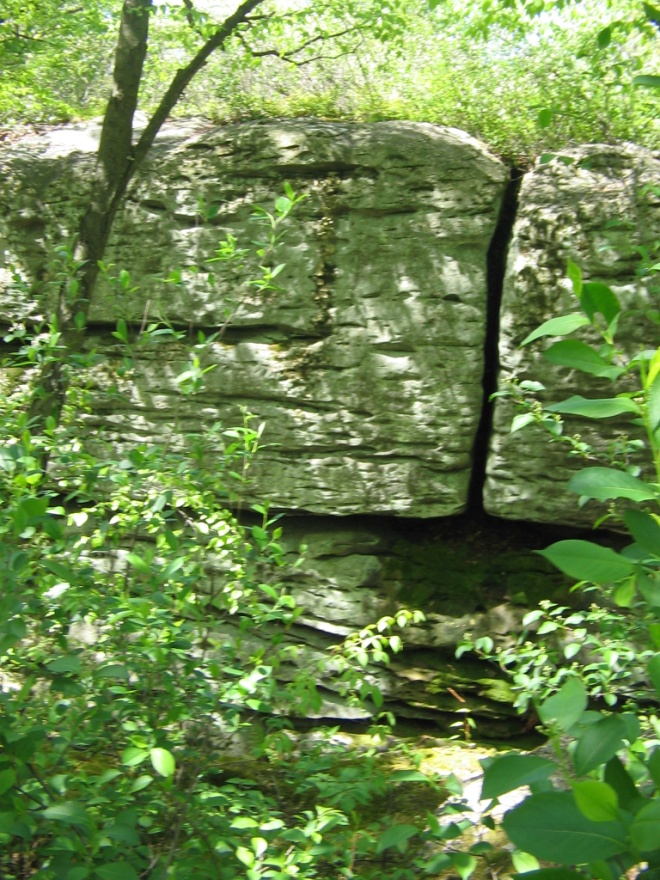 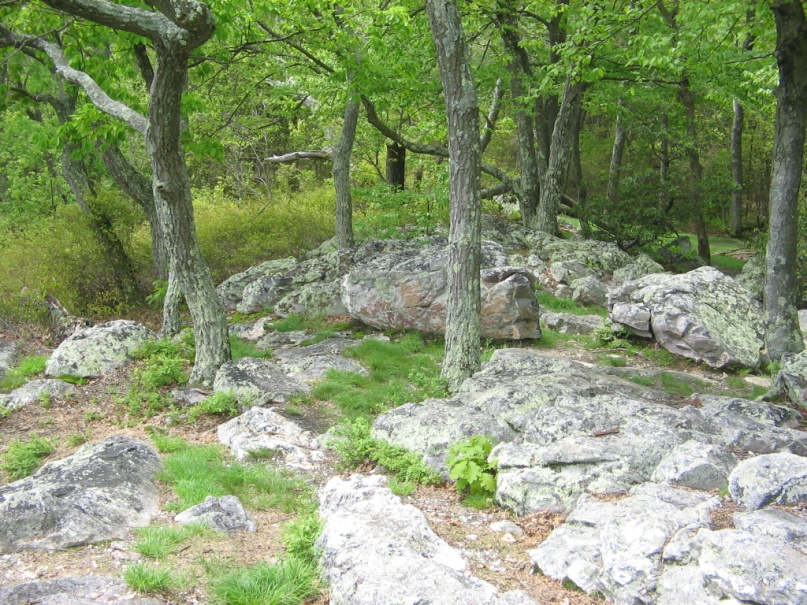 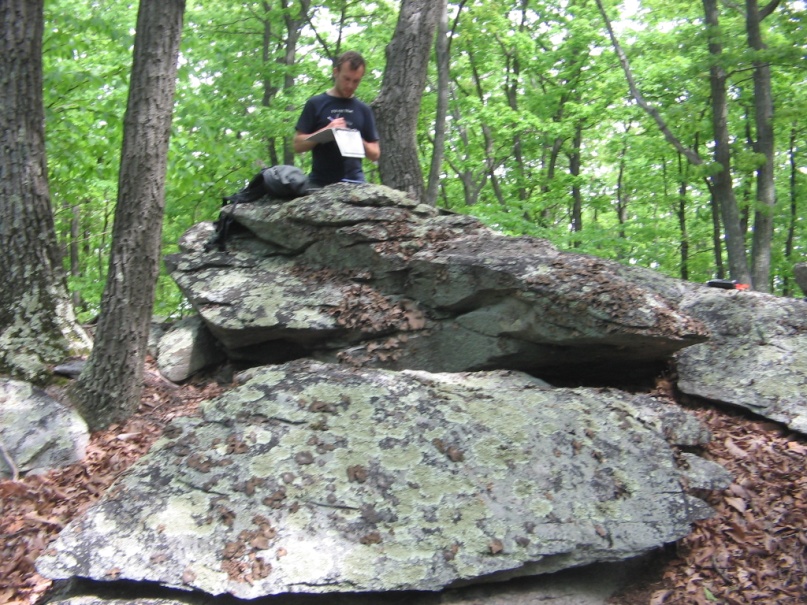 Laboratory Methods
4 Processes
Rock Room
MinSep Lab
Cosmo Lab
AMS (LLNL)
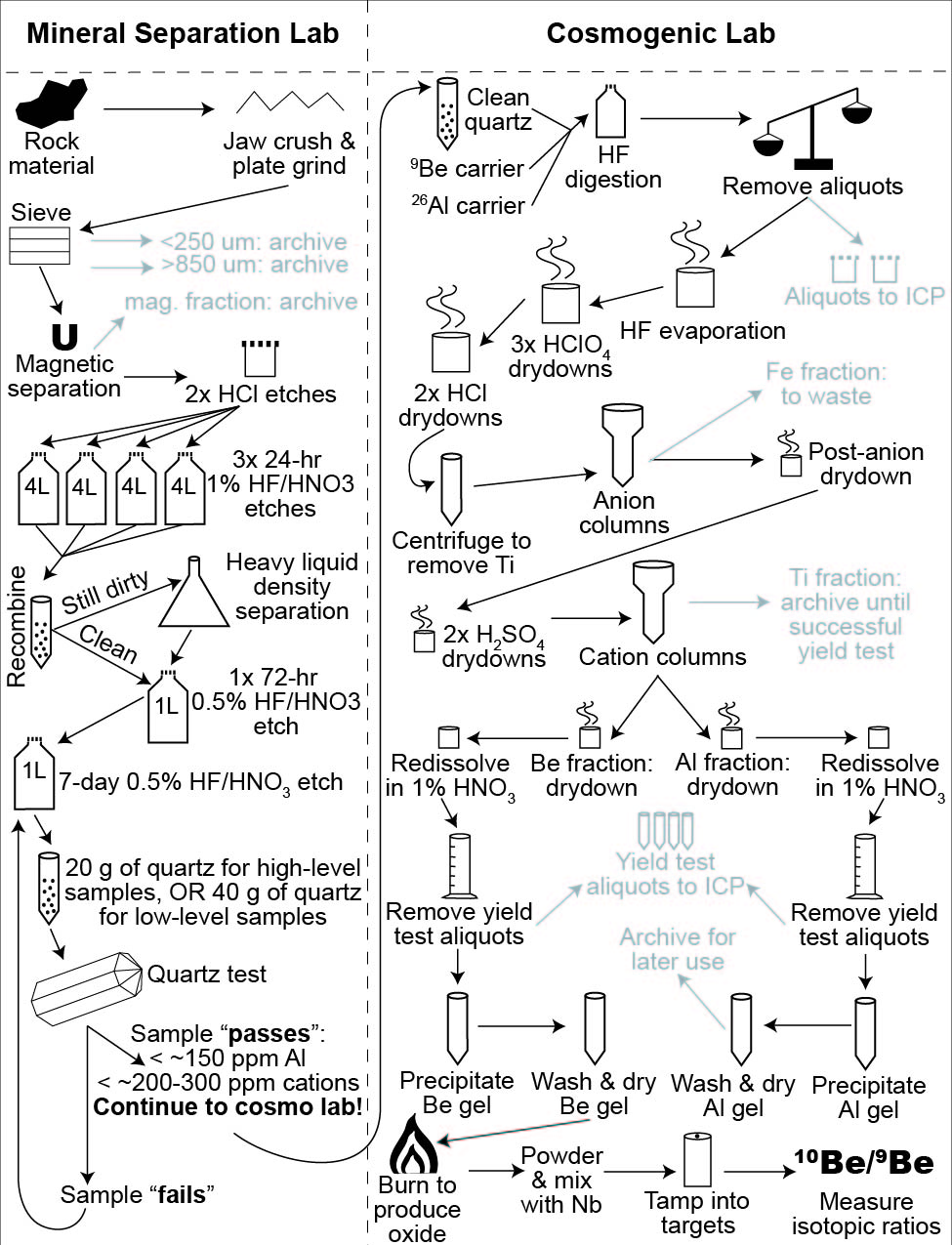 Source: Lee Corbett
New Appalachian Erosion Data
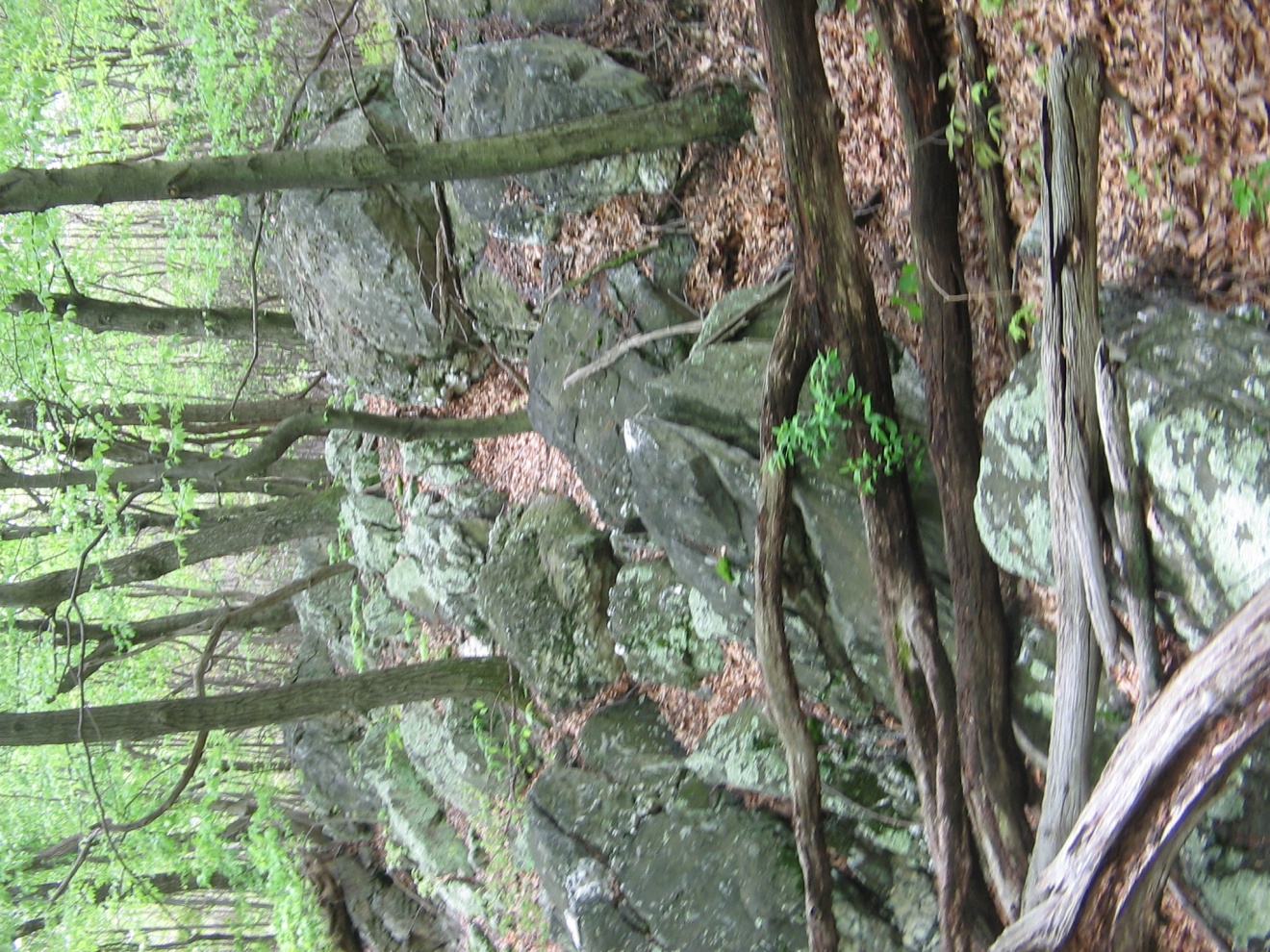 Skewed distribution requires log-transform
Outcrop Erosion Rates from Each Basin
Potomac River
Susquehanna River
Mean
	 15 ± 1 m My-1
Median
	 7.1 m My-1
Range
	 1.0 – 66 m My-1
Mean
	 10 ± 1 m My-1
Median
	 8.3 m My-1
Range
	 1.8 – 28 m My-1
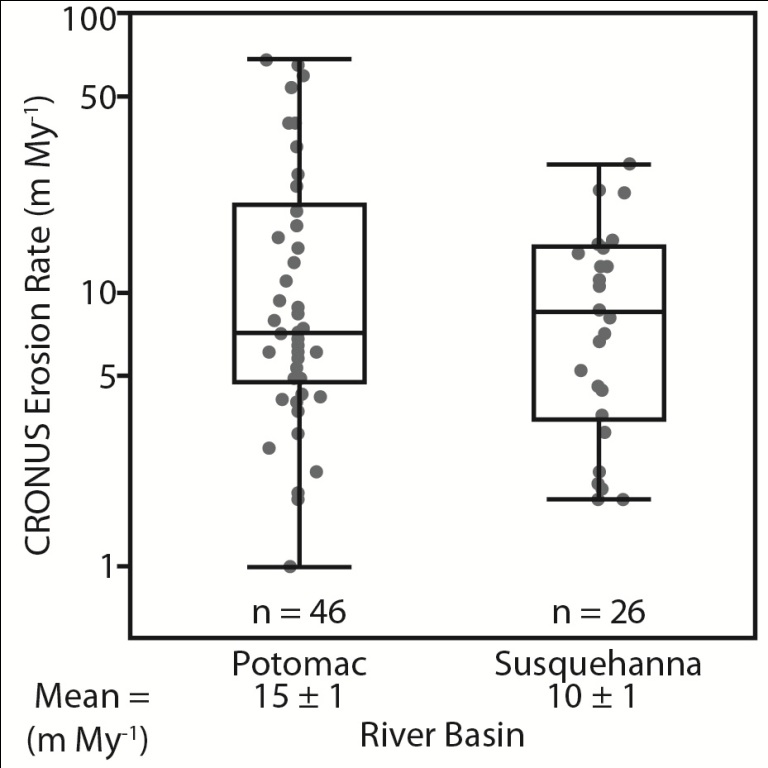 Means from basins are inseparable at the 95% confidence interval (p = 0.32)
Mean Provincial Outcrop Erosion Rates
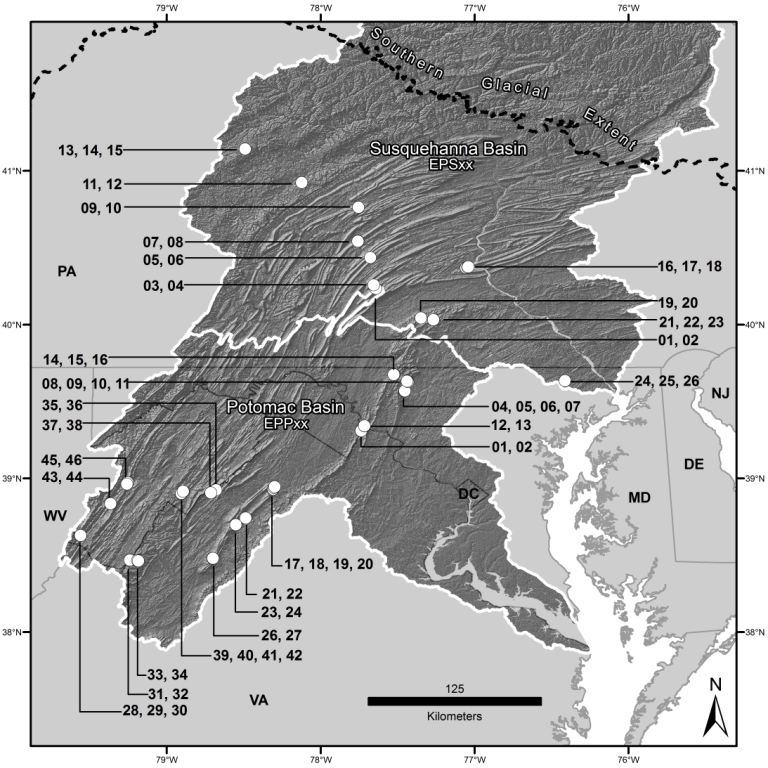 Piedmont
	6.2 m My-1
Blue Ridge
	8 m My-1
Appalachian Plateau
Valley & Ridge
	16 m My-1
App. Plateau
	Pot. = 53 m My-1
	Sus. = 2.4 m My-1
Valley and Ridge
Coastal Plain
Piedmont
Blue Ridge
Mean Provincial Outcrop Erosion Rates
Mean Positional Erosion Rates
Spur-ridges erode faster than other types (p < 0.001)
Ridge-line and near-cliff samples erode similarly (p = 0.07)
Statistical Relations between OutcropErosion Rates and Environmental Parameters in Central Appalachians
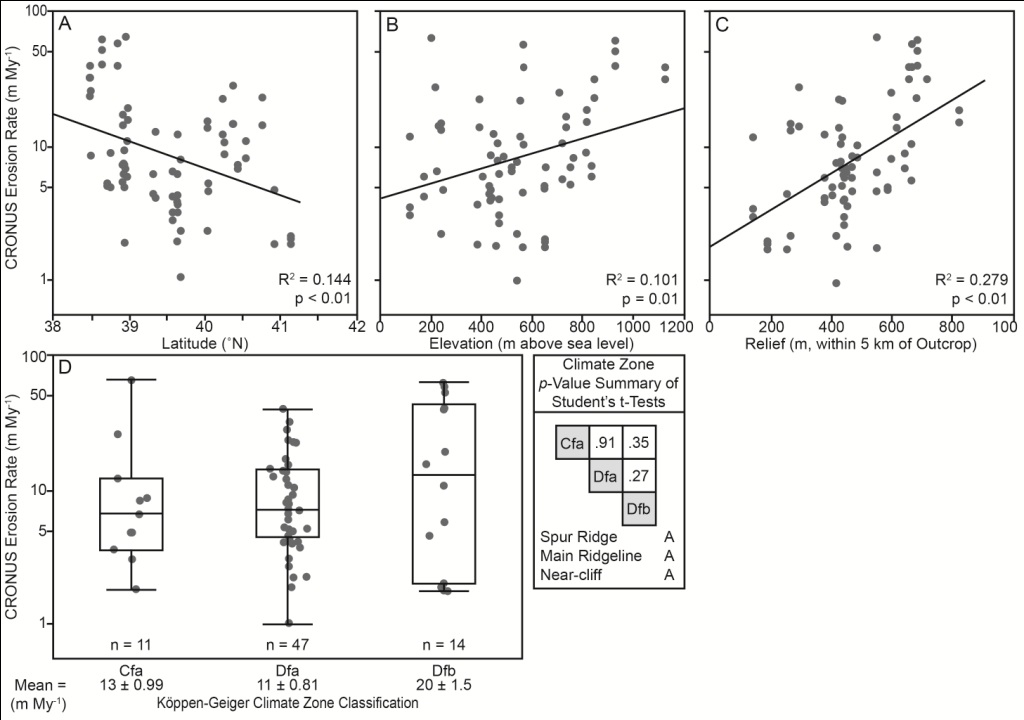 Cfa = Temperate: hot summer without a dry season
Dfa = Cold: hot summer without a dry season
Dfb = Cold: warm summer without a dry season
Temperate
Thot>10; 0<Tcold<18
Cold
Thot>10; Tcold≤0
Statistical Relations between OutcropErosion Rates and Environmental Parameters in Central Appalachians
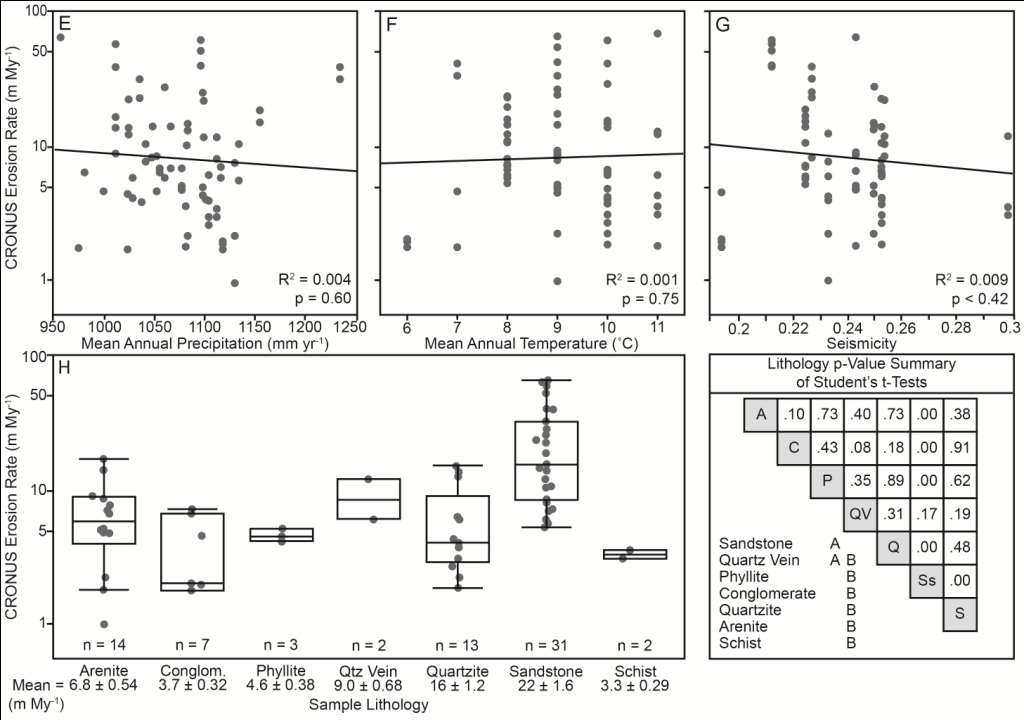 Principle Component Analysis
Variables may be correlated to one another and are thus not independent of each other
PCA removes these dependencies by creating three new variables
Seismic-physiography
Latitude-Temperature
Precipitation
Multivariate regression of PCA variables explains 25% of erosion rates in the study area
Relative Standard Deviations at Each Site
Relative Standard Deviations  for each site
Avg.: 0.39
Range: 0.03 – 0.98
Sites with RSD > 0.50 may include samples which violate cosmogenic method assumptions
Other Regional Outcrop Erosion Rates
Other Regional Outcrop Erosion Rates
Higher Basin Erosion Rates in the Susquehanna River Basin
Susquehanna
Outcrops (n = 26)
Mean = 8.9 ± 0.7 m My-1
Median = 8 m My-1
Susquehanna
Basins (n = 79)
Mean = 20 ± 1.6 m My-1 
Median = 17 m My-1
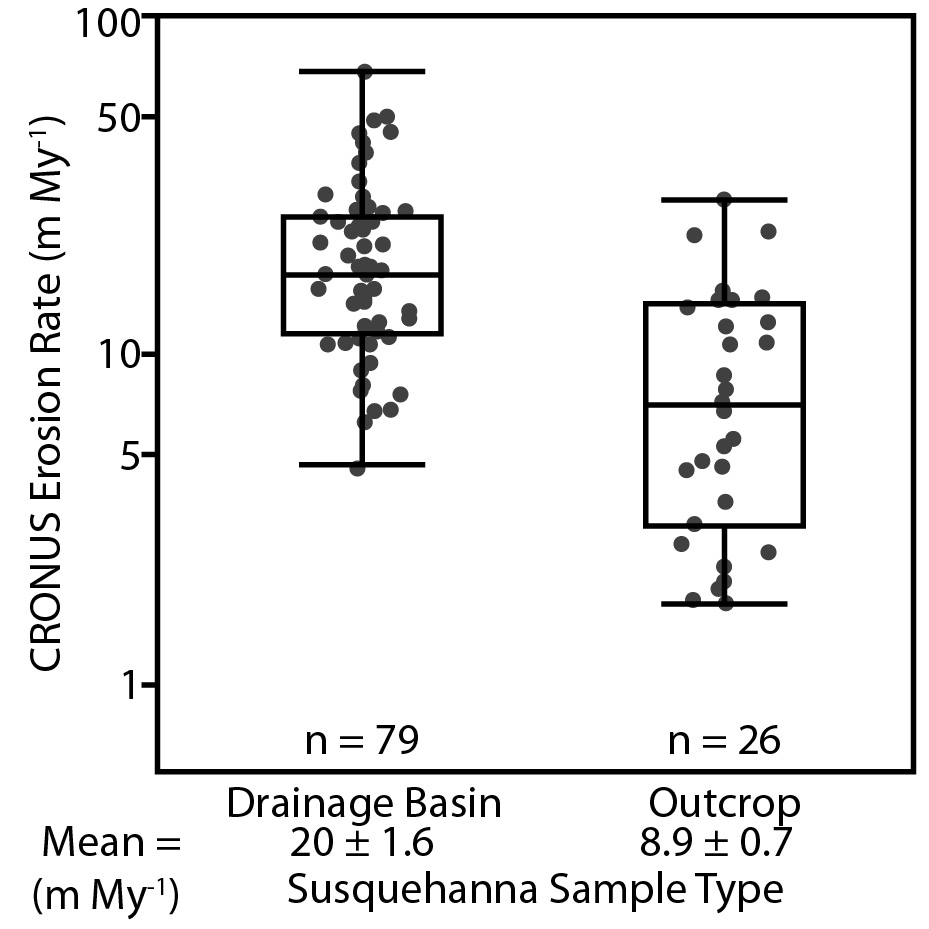 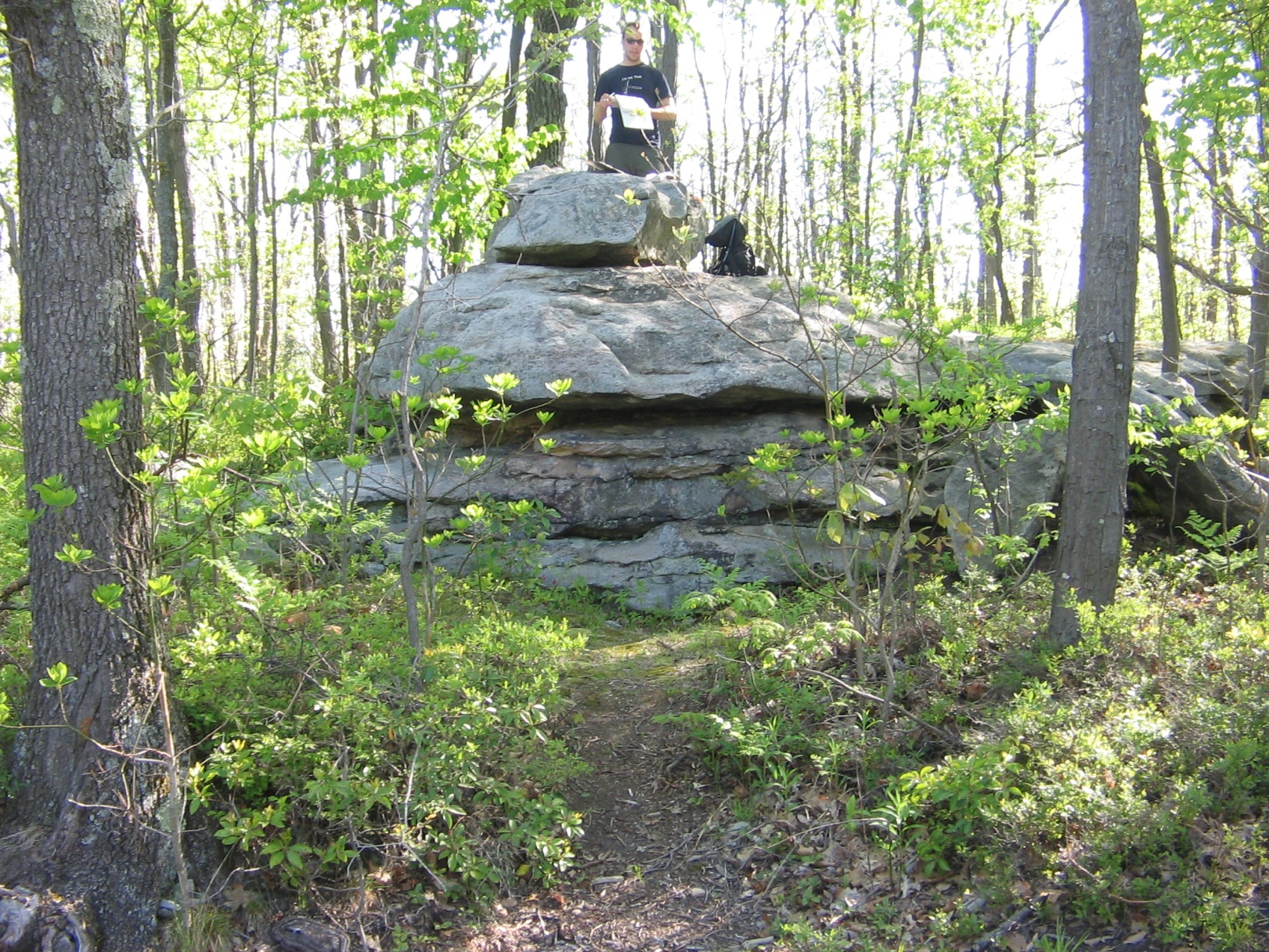 Means are not similar at the 95% confidence interval (p = 1)
Similar Basin and Outcrop Erosion Rates in the Potomac River Basin
Potomac Outcrops (n = 46)
Mean = 15 ± 1 m My-1
Median = 7.1 m My-1
Potomac Basins (n = 62)
Mean = 12 ± 0.9 m My-1 
Median = 12 m My-1
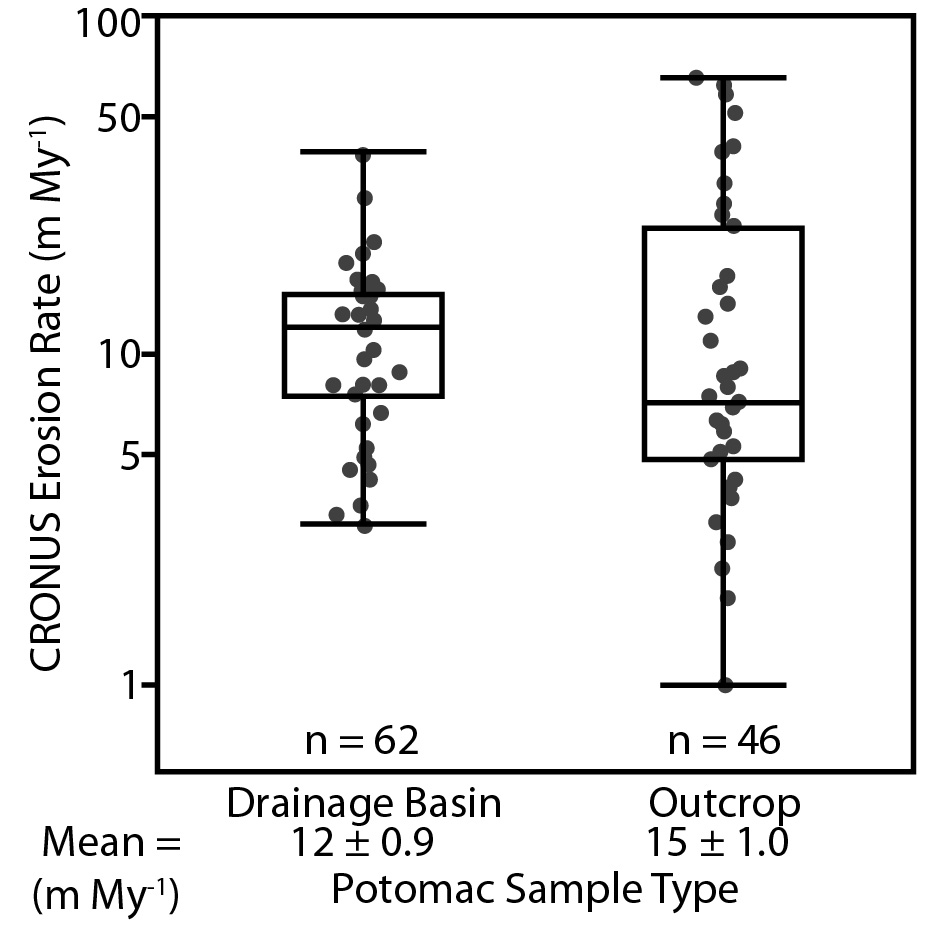 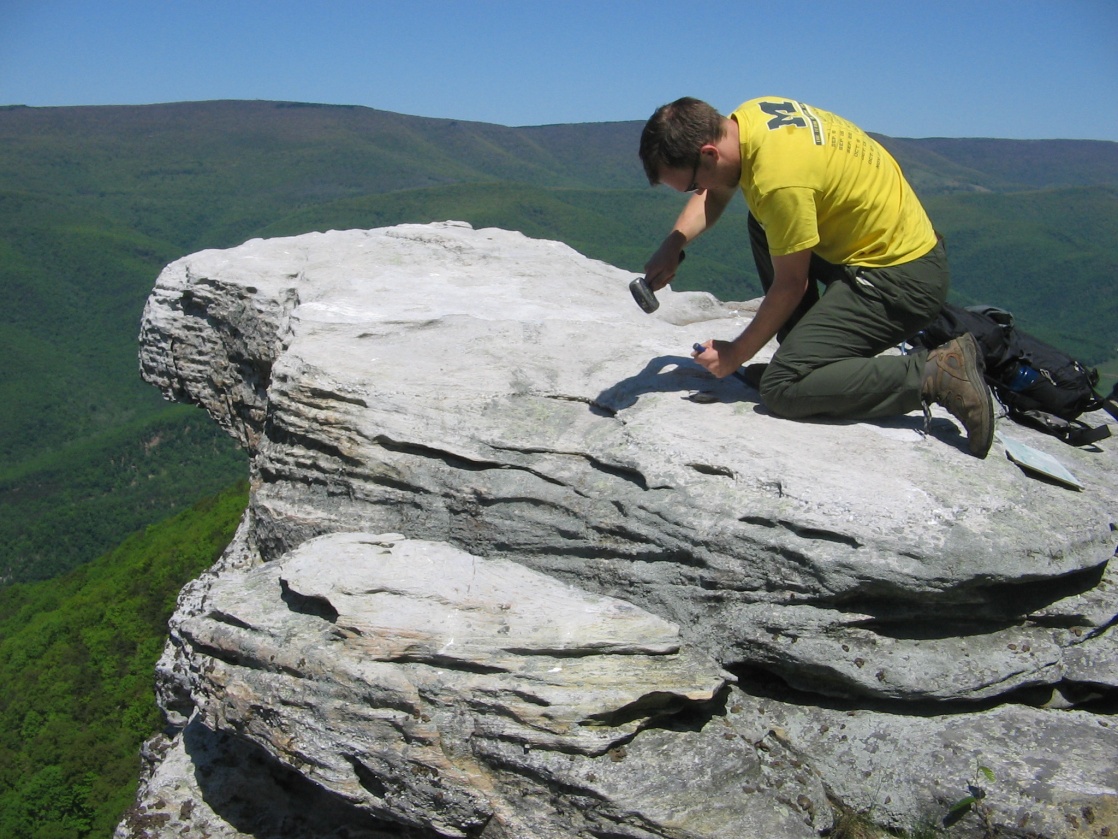 Means for outcrops and basins are inseparable at the 95% confidence interval (p = 0.40)
Putting Erosion Rates into Global Context
Cosmogenic erosion rates are similar to erosion rates determined from other studies, which introduces a question:

			Is 13 m My-1 fast or slow?

We now need a global context to compare these erosion rates
A Global Compilation of 10Be Erosion Rates
What?
Create a global context in which regional studies can be set
Analyze relationship between bedrock outcrop and drainage basin erosion rates
Understand relationship between erosion rates and metrics quantifying environmental parameters
How?
Compile all publically available erosion rate data
Summarize behavior of erosion rates in various climatic, tectonic, and physical settings
Use statistics to analyze relationships between erosion rates and environmental parameters
Why?
Most studies are small, geographically, and this allows trends in similar environments to be observed on a much larger scale
Reveals whether method observations are consistent in numerous study sites
Different parameters may exert varying amounts of control over erosion rates
Compilation Methods
Gather publically available 10Be data
Original 10Be concentrations
Production rates, scaling schemes, corrections
10Be Analysis standard material
Published erosion rates
Recalculate erosion rates from published 10Be concentrations – CRONUS on-line Calculator
First true normalization of erosion rates between studies
Outcrops
Determine actual sampling sites
Drainage Basins
Determine where sample was taken
Redelineate watershed boundaries
Published v. CRONUS Erosion Rates
n = 418
n = 1110
Compilation Methods
Assign physical and environmental parameter values from global datasets
Elevation/Relief/Slope → Digital Elevation Models (DEMs)
Mean Annual Precipitation/Temperature → WorldClim Global Acquisition
Seismicity → Global Seismic Hazard Assessment Map
Vegetation → Percentage tree cover map
Climate Zone → Köppen-Geiger Classification System
Lithology → publication references
Data Coverages
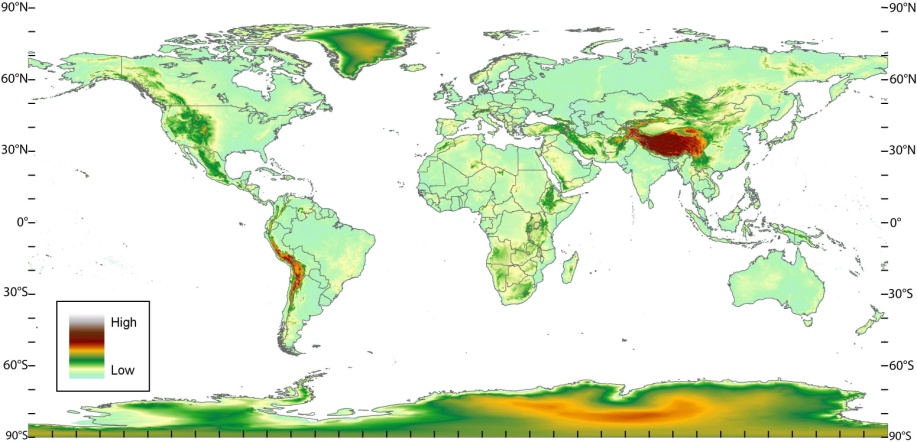 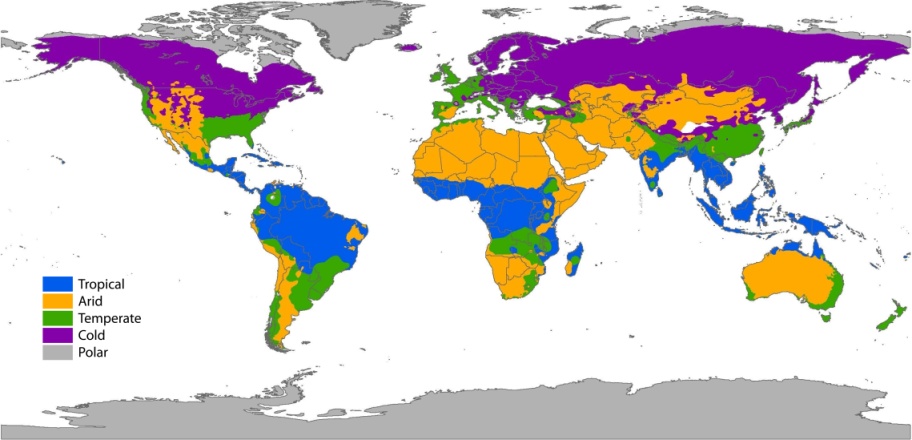 Elevation
Climate Zone
Peel et al., 2007
US Geol. Survey
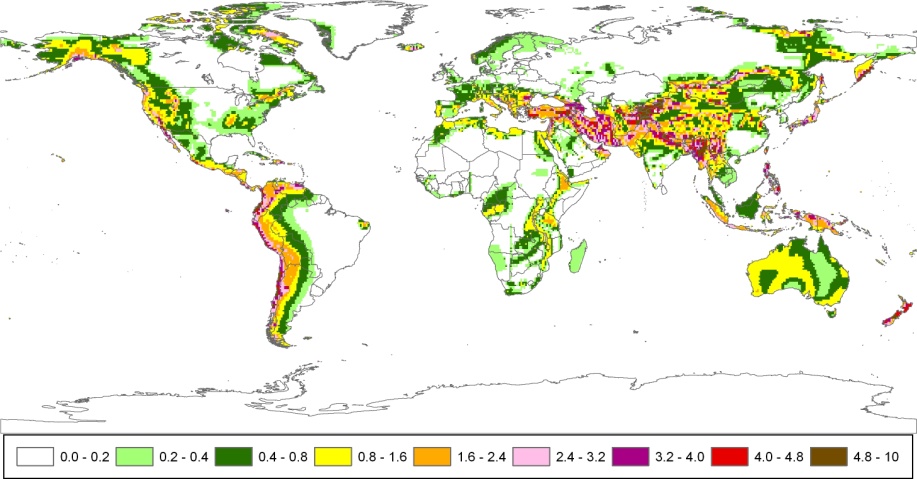 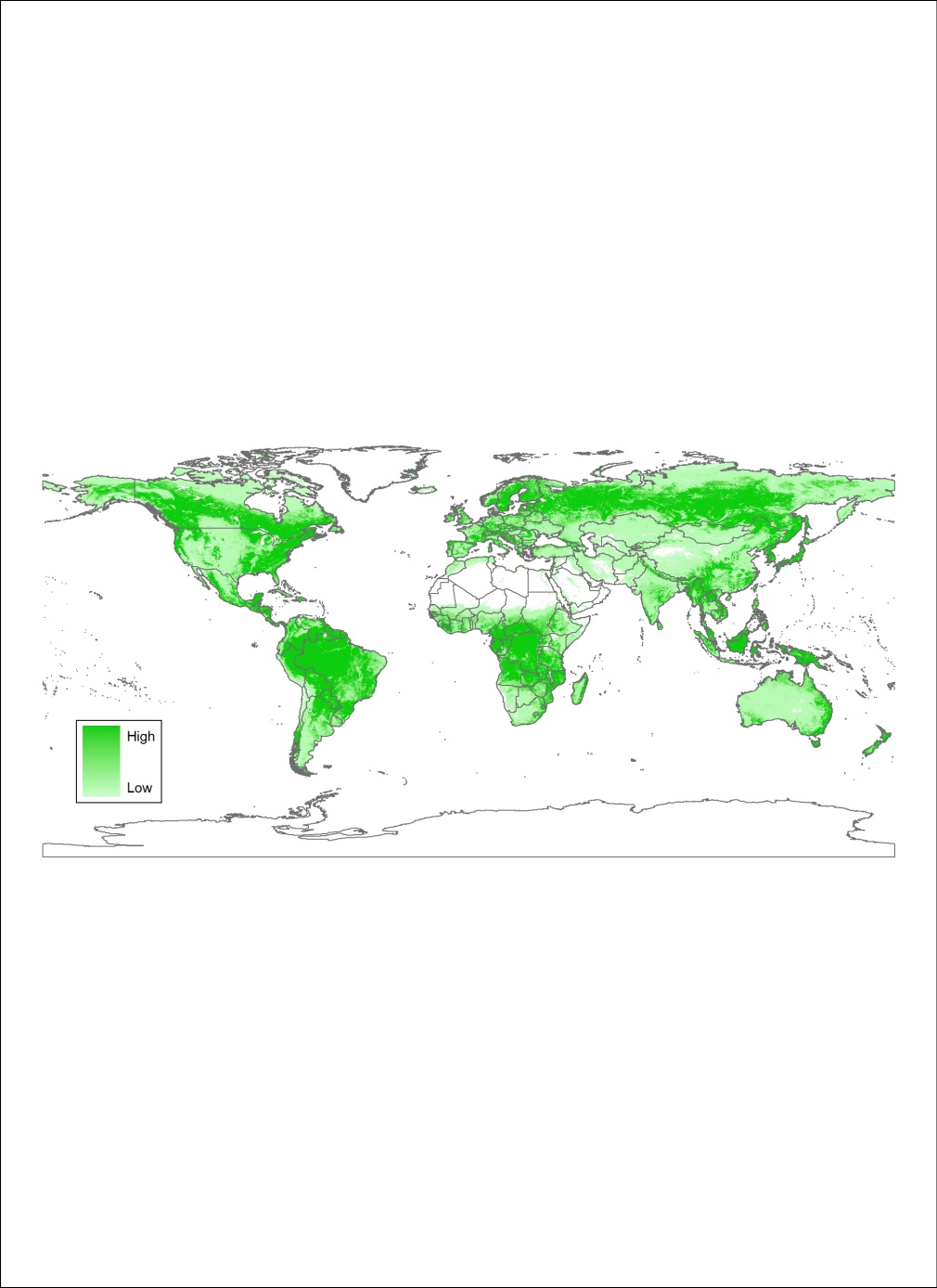 Seismicity
Vegetation
Giardini et al., 1999
Defries et al., 2000
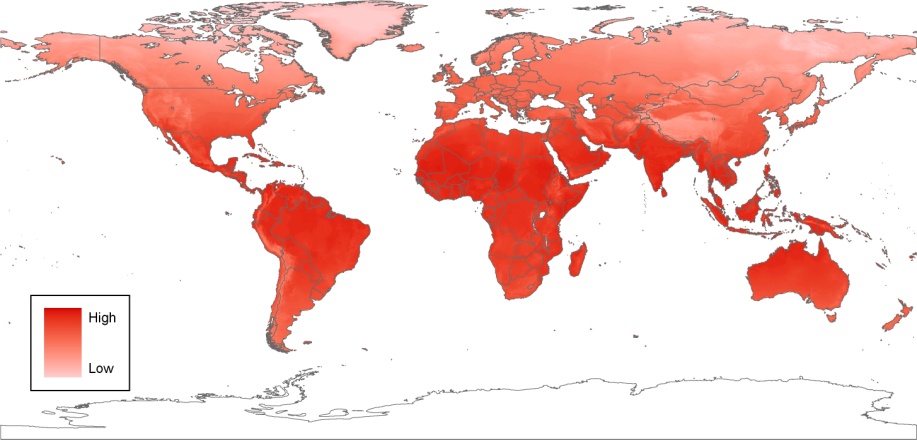 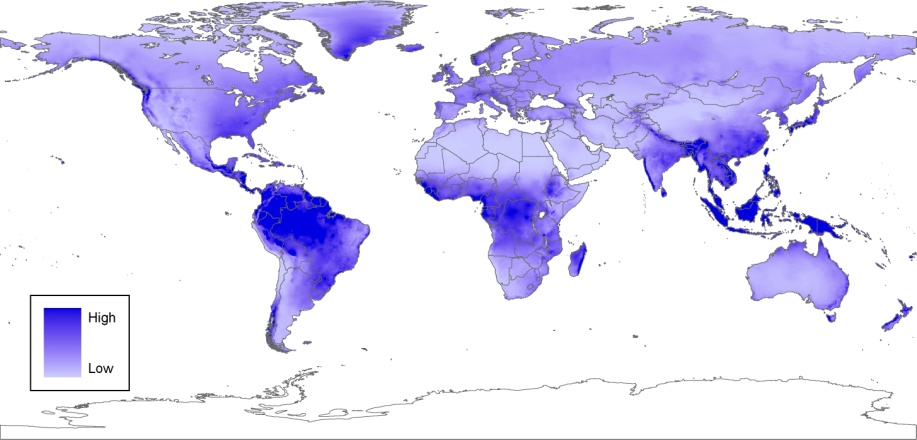 M.A. Precip.
M.A. Temp.
Hijmans et al., 2005
Hijmans et al., 2005
Compilation Methods
Statistical Analyses
Bivariate relationships
Simple linear regressions
ANOVA
Multivariate relationships – forward stepwise regressions
Significant parameters entered into regression  one at a time
Parameters which significantly strengthen the regression remain in the analysis; those that do not are ejected
Erosion Rate Sample Locations
Distribution of Sample Types
Outcrops
Drainage Basins
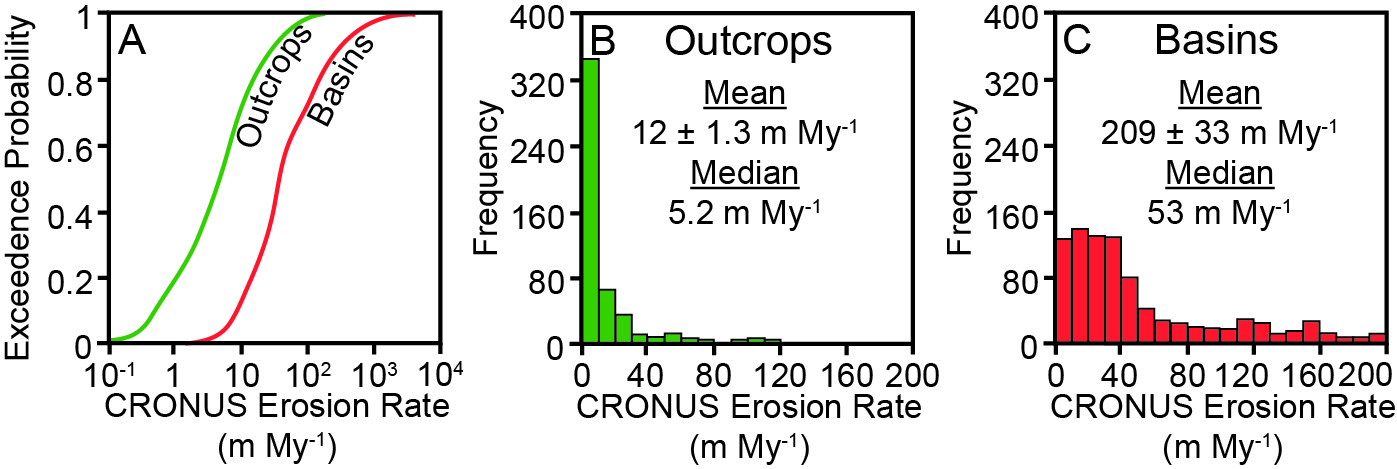 Outcrop Bivariate Analyses
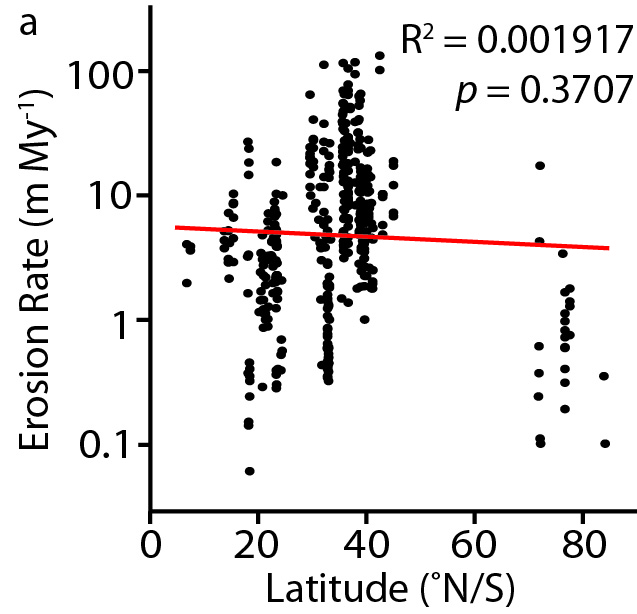 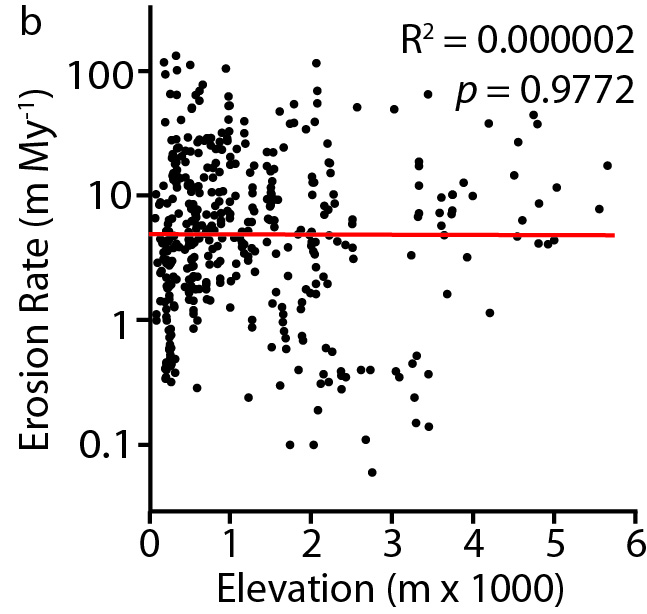 Geographic Sampling Gaps between 0-10 and 50-70° Latitude
Ice Cover
Southern Ocean
MAP and Relief produce strongest relationships with outcrop erosion rate
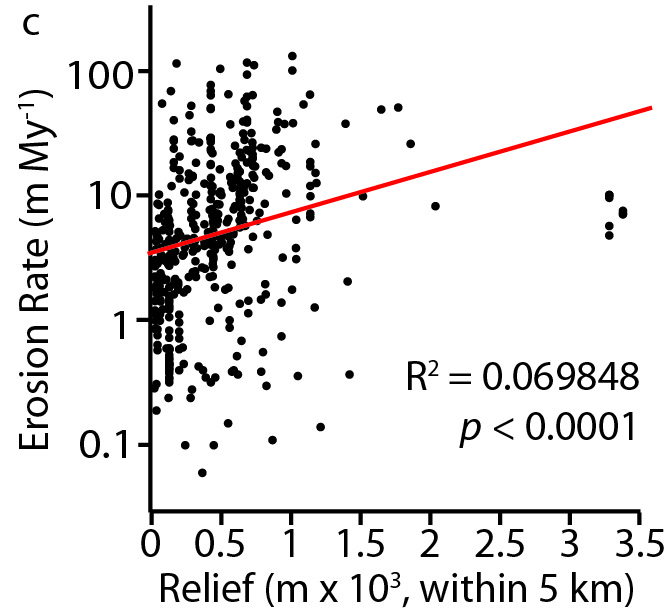 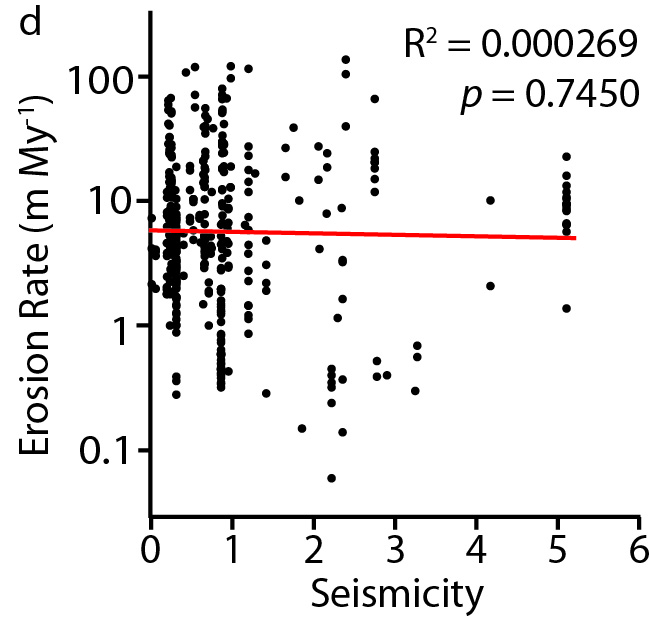 Erosion peaks with a MAT of ~10°C
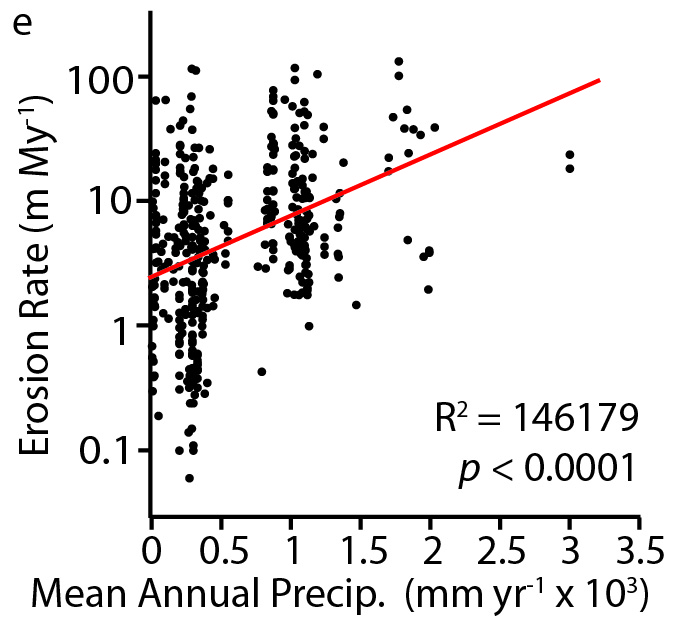 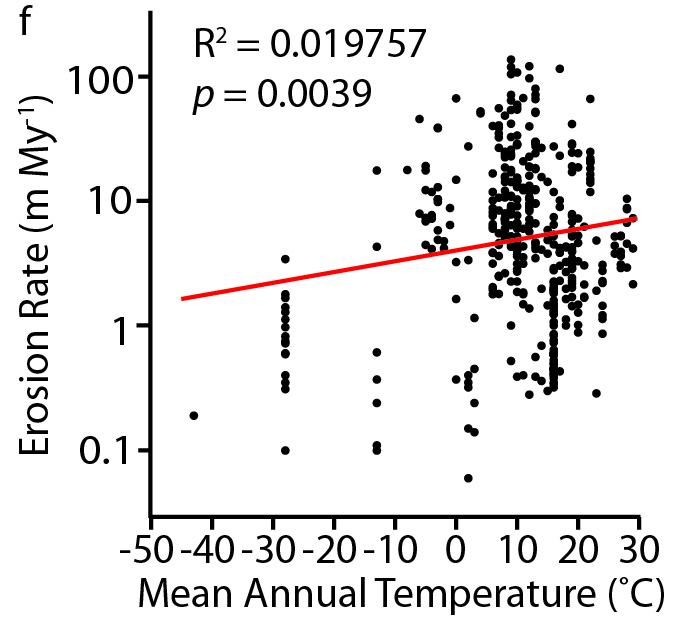 Outcrop Bivariate Analyses
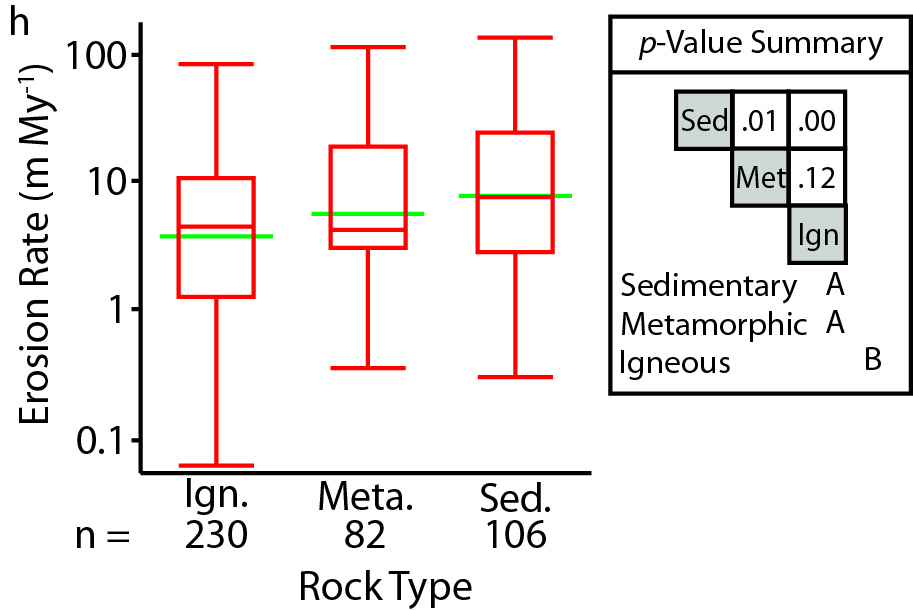 Igneous rocks erode more slowly than any other rock type
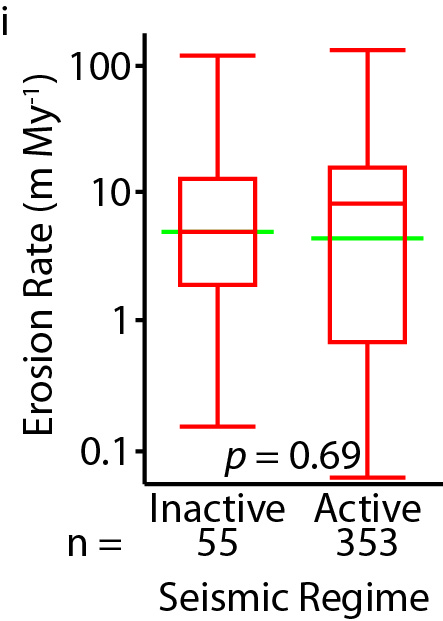 Erosion rates are similar in active and inactive seismic settings
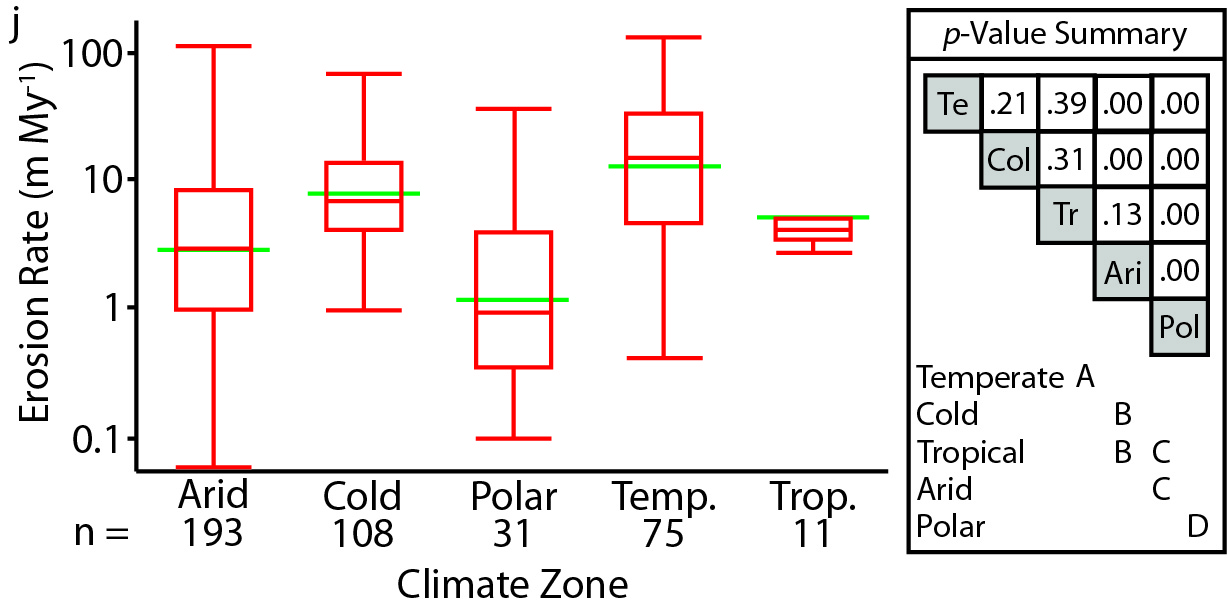 Outcrops in temperate climates erode the fastest; polar outcrops erode the slowest
Drainage Basin Bivariate Analyses
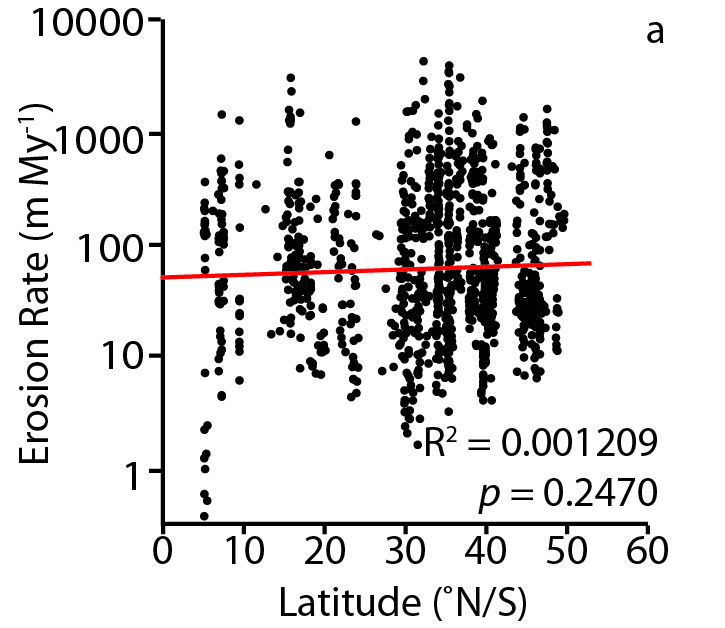 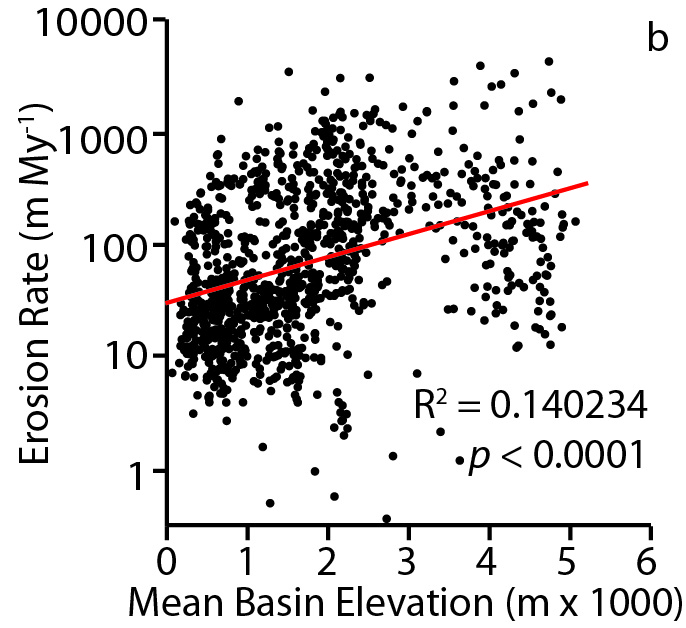 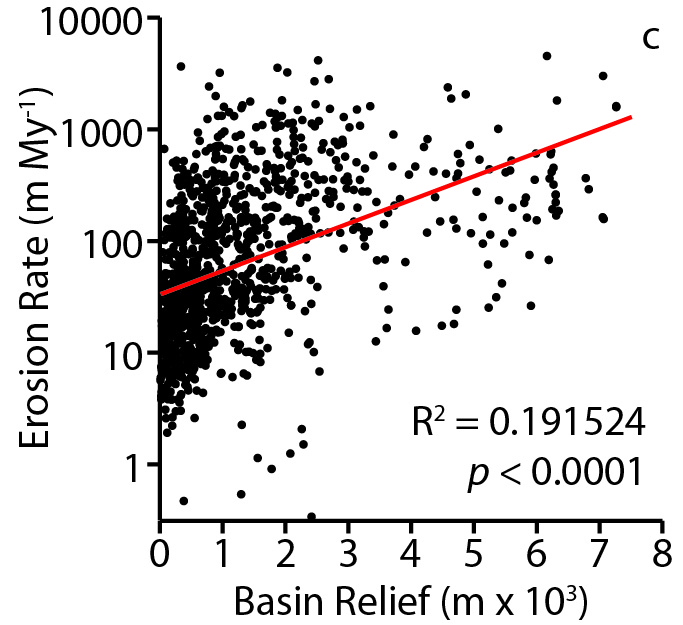 Sampling gaps also observed at high and low latitudes
More parameters yield strong relationships with drainage basins than outcrops
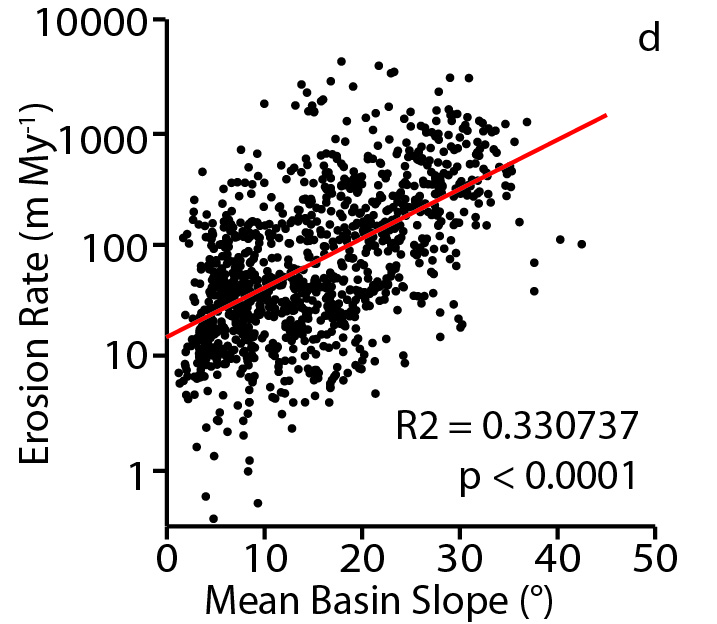 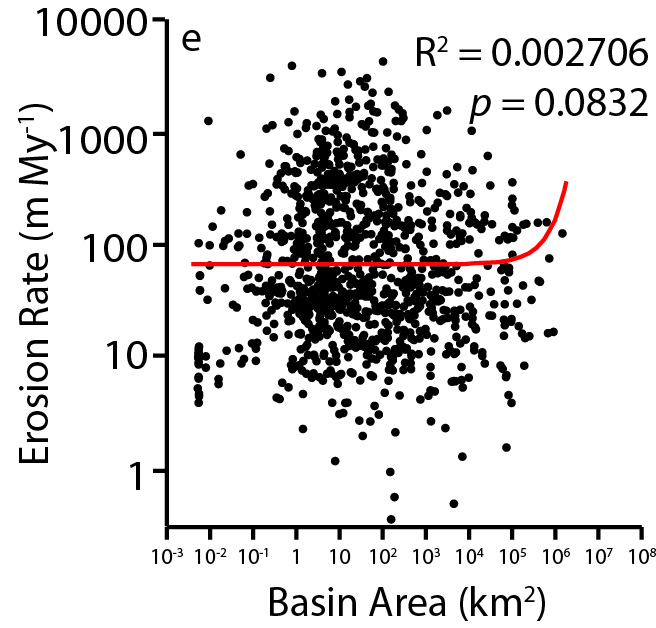 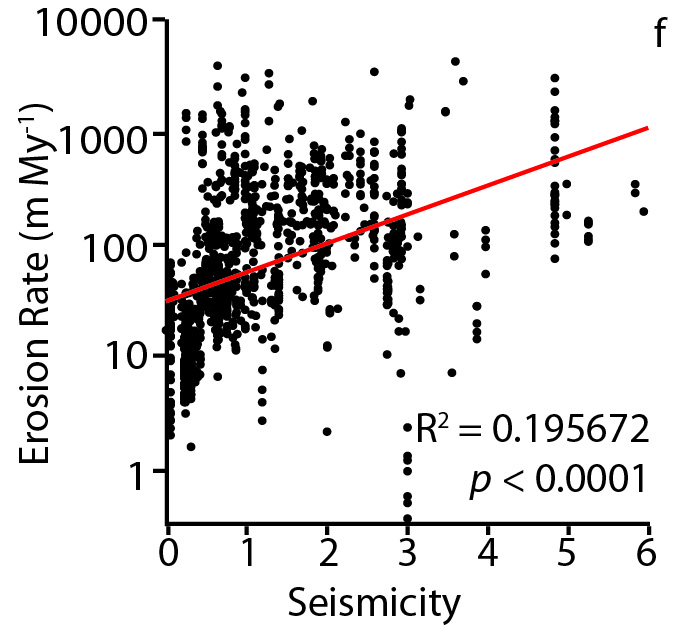 No relation with basin area means cosmogenic erosion rates are not affected by the sediment delivery ratio
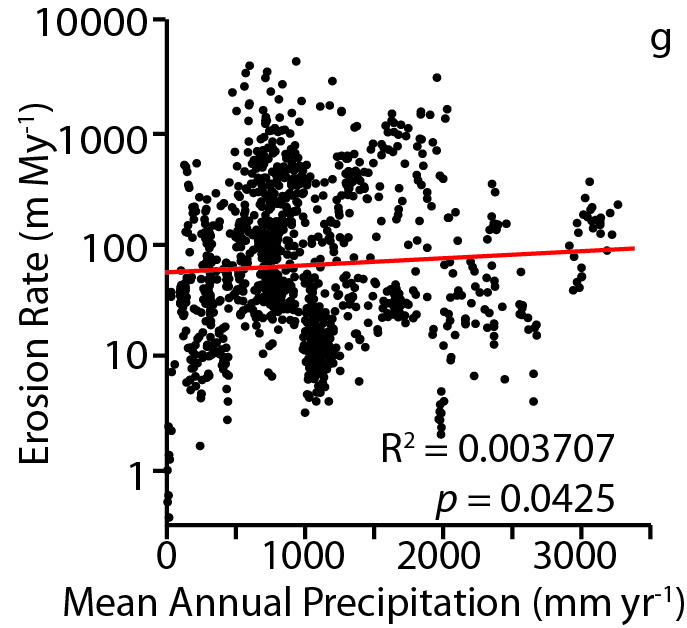 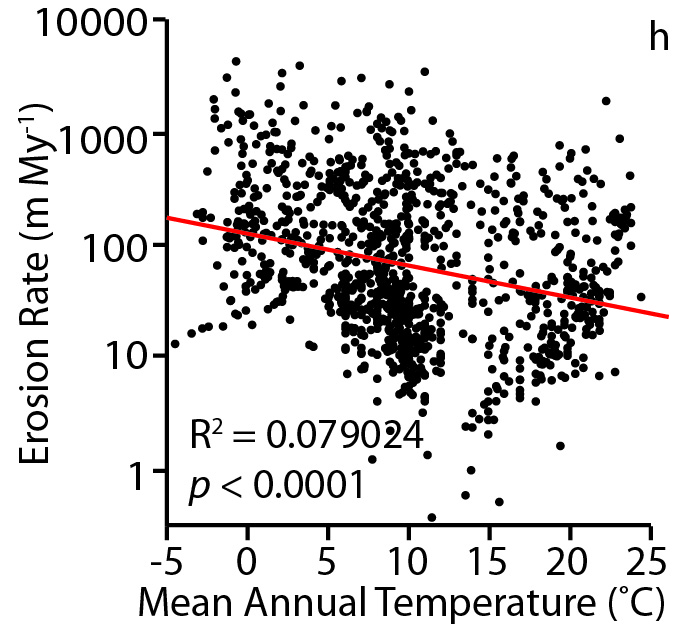 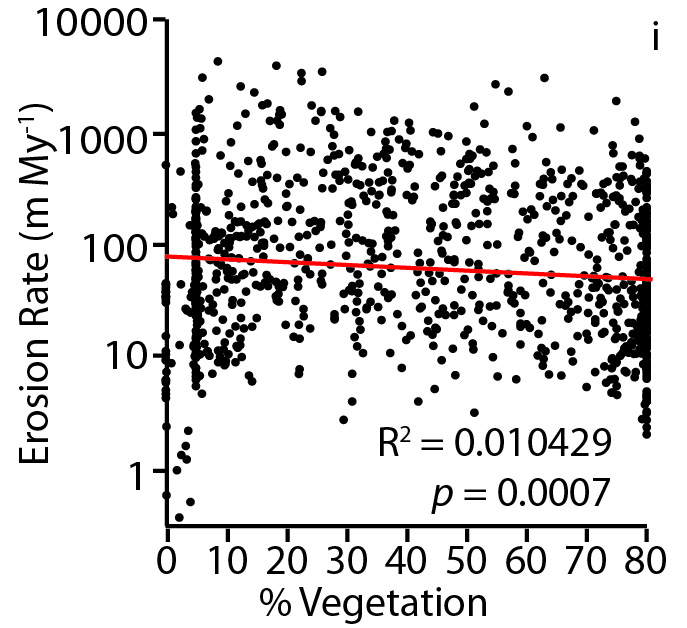 Drainage Basin Bivariate Analyses
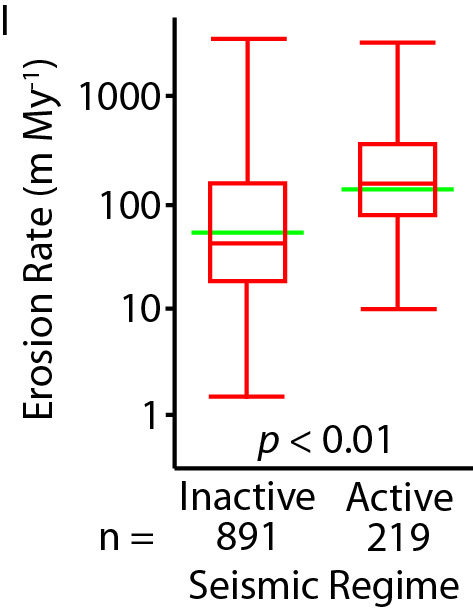 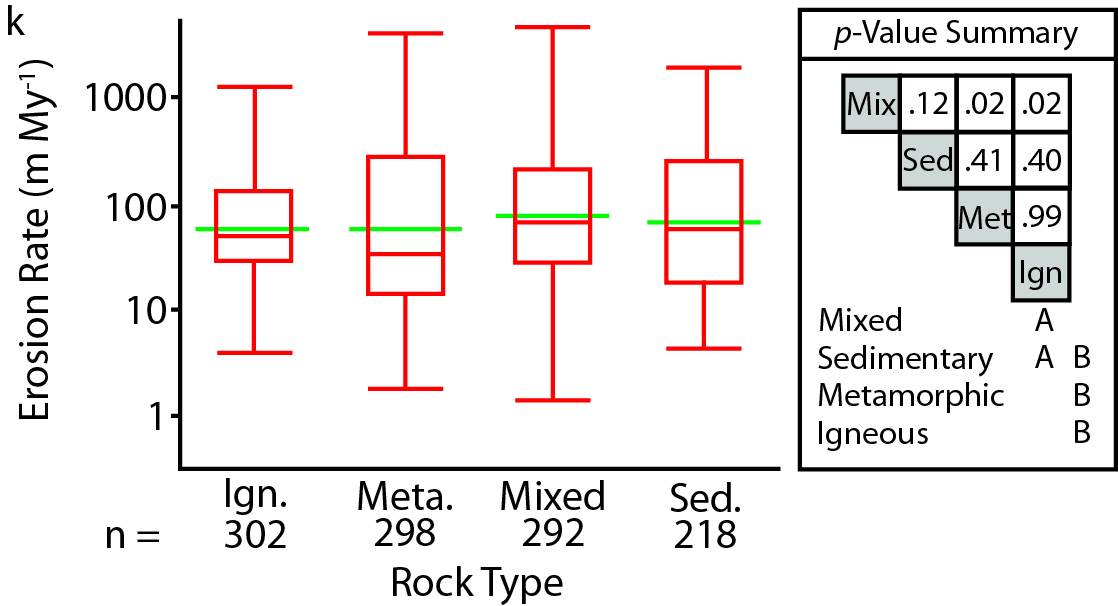 Basins underlain by mixed lithologies erode faster than those underlain by all metamorphic or igneous lithologies
Basins in seismically active settings erode faster than those in inactive settings
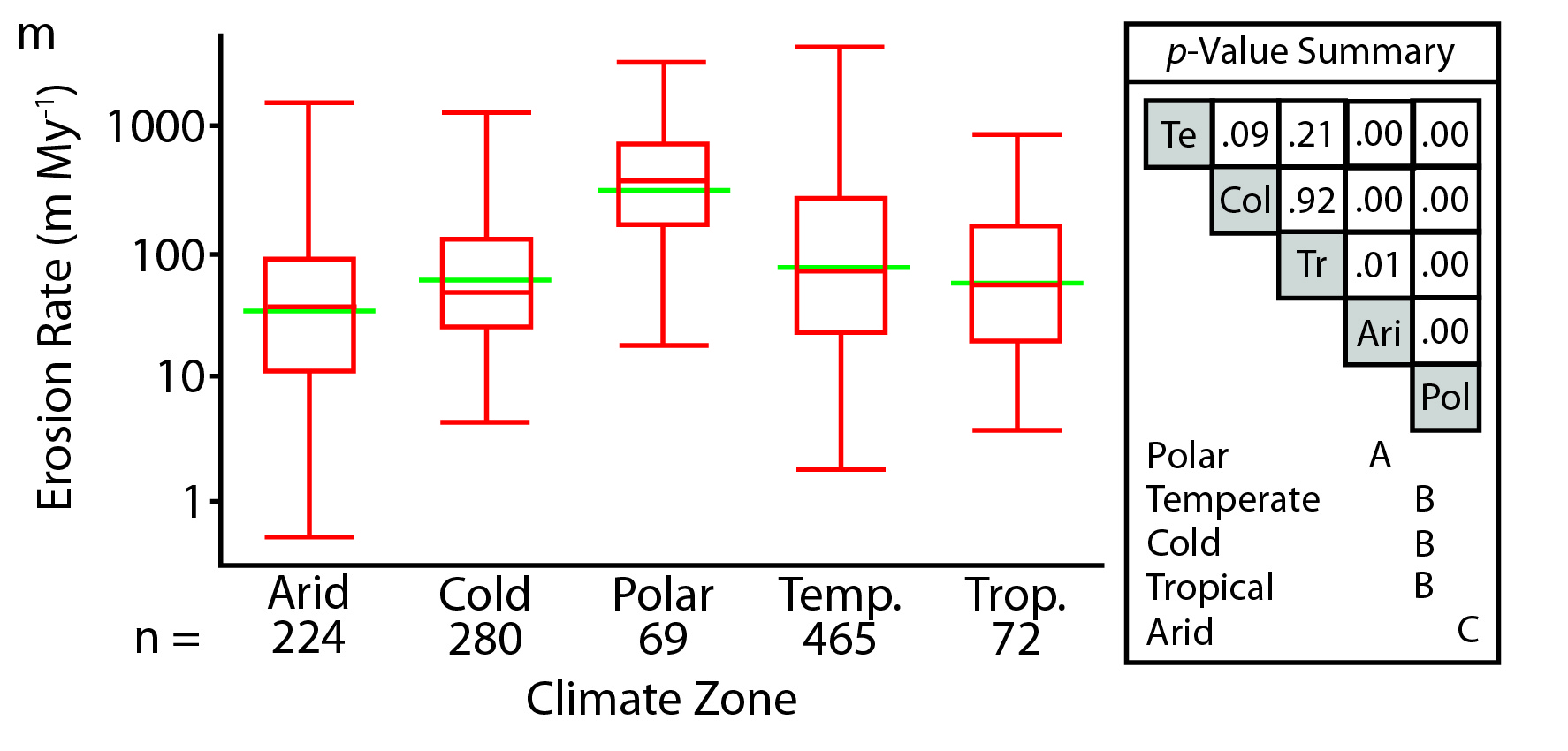 Basins in polar climates erode the fastest while those in arid climates erode the slowest
Multivariate Regressions
56% of Basin Erosion Rate variability is explained by 8 parameters
Explainable erosion rates for other subdivisions are high, even if the sample population is large
Average Basin Slope is the consistently the most relevant regressor for the global and nearly all sub-categories; those which is it not the most relevant, it is still high
All other parameters are highly variable in terms of their relevance
33% of Outcrop Erosion Rate variability is explained by 5 parameters
Explainable erosion rate variability for other subdivisions is inconsistent
Subdivisions with high R2 values also have smaller sample populations
Latitude is not always a relevant regressor, but it is the most frequent dominant regressor
Elevation, Relief, Mean Annual Precipitation, Mean Annual Temperature, and Seismicity are significant at times, but their level of significance is greatly variable
Multivariate Regressions
Means for Drainage Basins are almost always at least ~1 order of magnitude higher than the mean for Outcrops
Medians for Drainage Basins in the global analysis and subdivisions are also at least ~1 order of magnitude her than medians of Outcrops
Outcrop vs. Drainage Basins
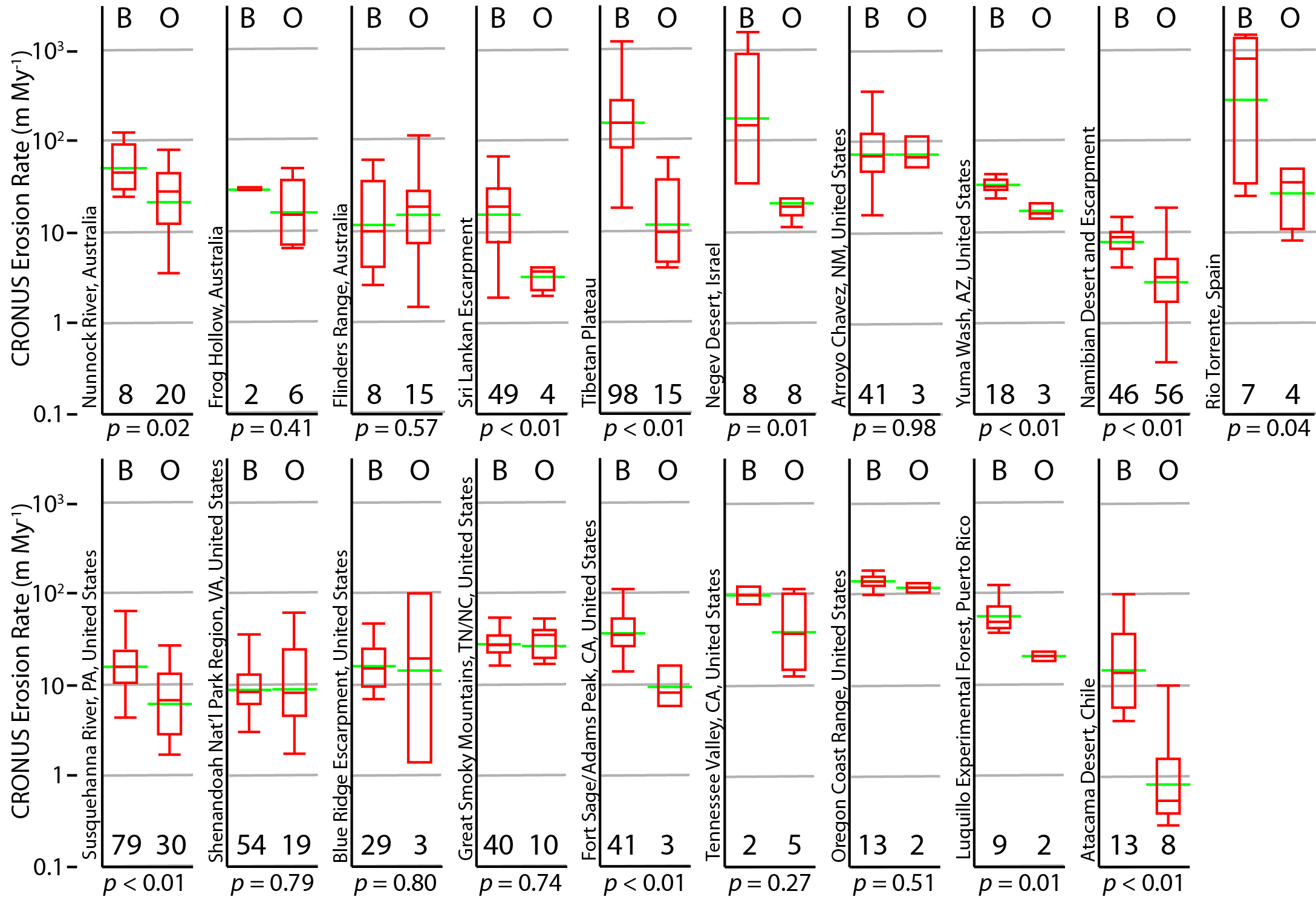 Geographic Scale Dependency
Smaller study areas provide stronger relationships with parameters
Parameters important at a local scale may be unimportant at a larger scale
Multivariate methods are required for larger scales as more parameters are introduced
Summary of Global Compilations
Global erosion rates are slow (<140 m My-1)
Large geographic sampling gaps exist
Easily accessible locations
Not all regions are quartz dominated
Basins erode more quickly than outcrops
True for both means and medians
Observations made at a local scale may not be the same on the global scale. Inverse, also.
More than one factor controls erosion rates; thus, multivariate methods are more appropriate than bivariate methods
“Where do I fit in?” says the Appalachians
With a sufficient summary of how outcrops erode globally, rates of outcrop erosion in the central Appalachians can now be compared
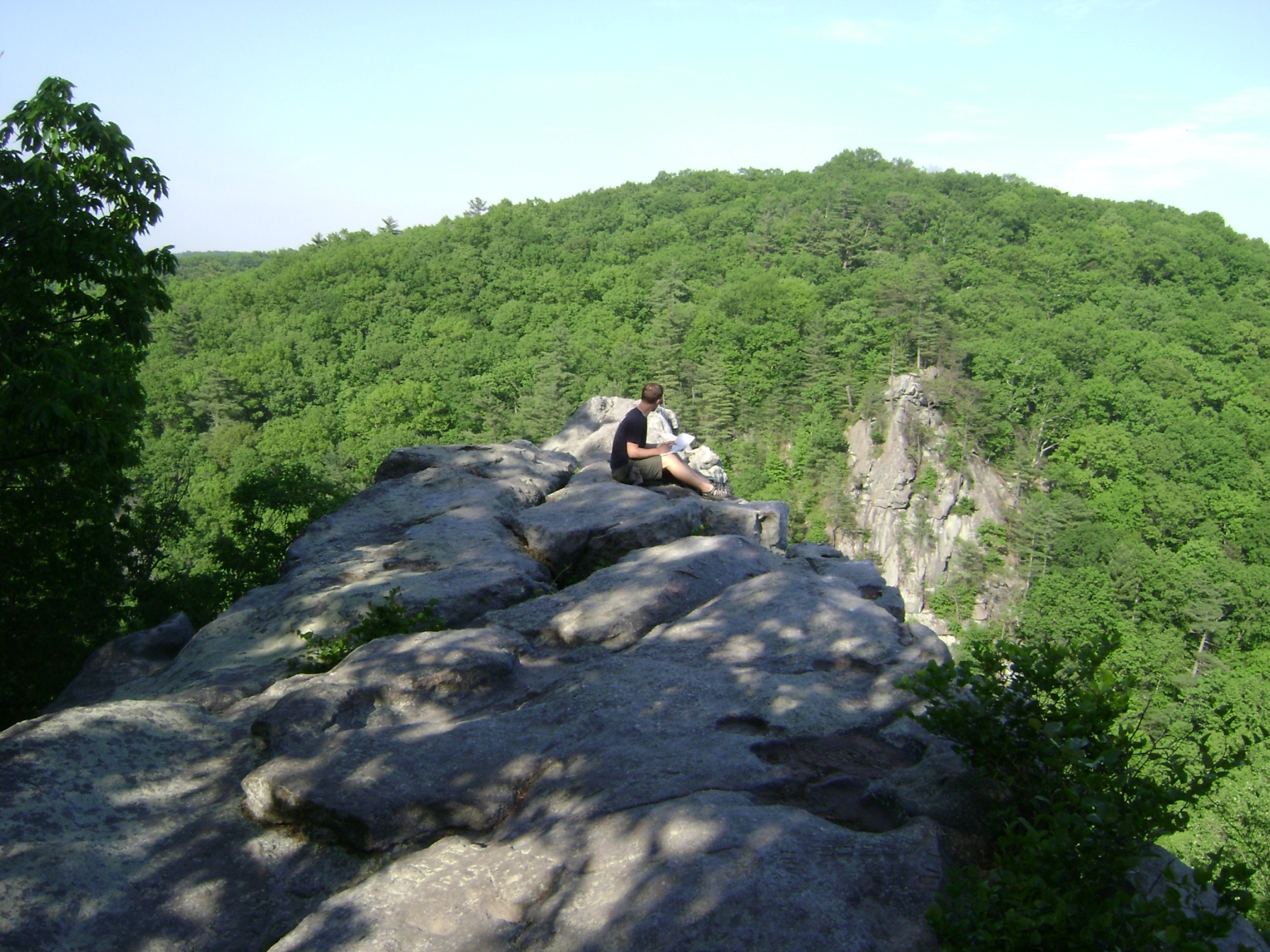 Appalachian Erosion in the Global Context
Appalachian outcrops erode significantly faster than global outcrops from similar settings (p < 0.01), but are still low
Narrower distribution of erosion rates in the central Appalachian Mountains
Distributions are skewed similarly toward low erosion rates
Regional History of Central Appalachian Landscape Evolution
Similar thermochronologic  denudation and cosmogenic erosion rates confirm a slow denudational history of the central Appalachian Mountains since post-Alleghenian rifting
Avg. outcrop erosion rates are similar to basin erosion rates
Avg. outcrop erosion rates are lower than AFT Thermochron.
Avg. outcrop erosion rates within range of (U-Th)/He dating
Conclusions
Erosion rates of bedrock outcrops in the central Appalachian Mountains are slow (13 m My-1)
Independent environmental and physical parameters explain 25% of outcrop erosion variability
Outcrops from this study erode neither faster nor slower than other outcrops in the region measured using the same methods
The Potomac River Basin is generally lowering at an even rate, preserving landscape features
Relief is increasing in the Susquehanna River Basin
Outcrops in the central Appalachian Mountains erode slightly faster than global outcrops
Conclusions
418 bedrock outcrop and 1110 drainage basin erosion rates show outcrops erode more slowly than the basins in which they are situated
33% of Outcrop and 56% of Drainage Basin erosion rate variability is explained through multivariate statistics – the rest is held up in factors and processes left unmeasured or not well understood
Parameters exerting control over erosion rates on small scales do not always exert similar control on large scales
Conclusions
Erosion rates in the Central Appalachian Mountains on millennial timescales are similar to denudation rates on longer timescales (>106 yrs)
The region shows consistently low rates of exhumation since post-Alleghenian rifting of Pangea in the early Triassic (<30 m My-1)
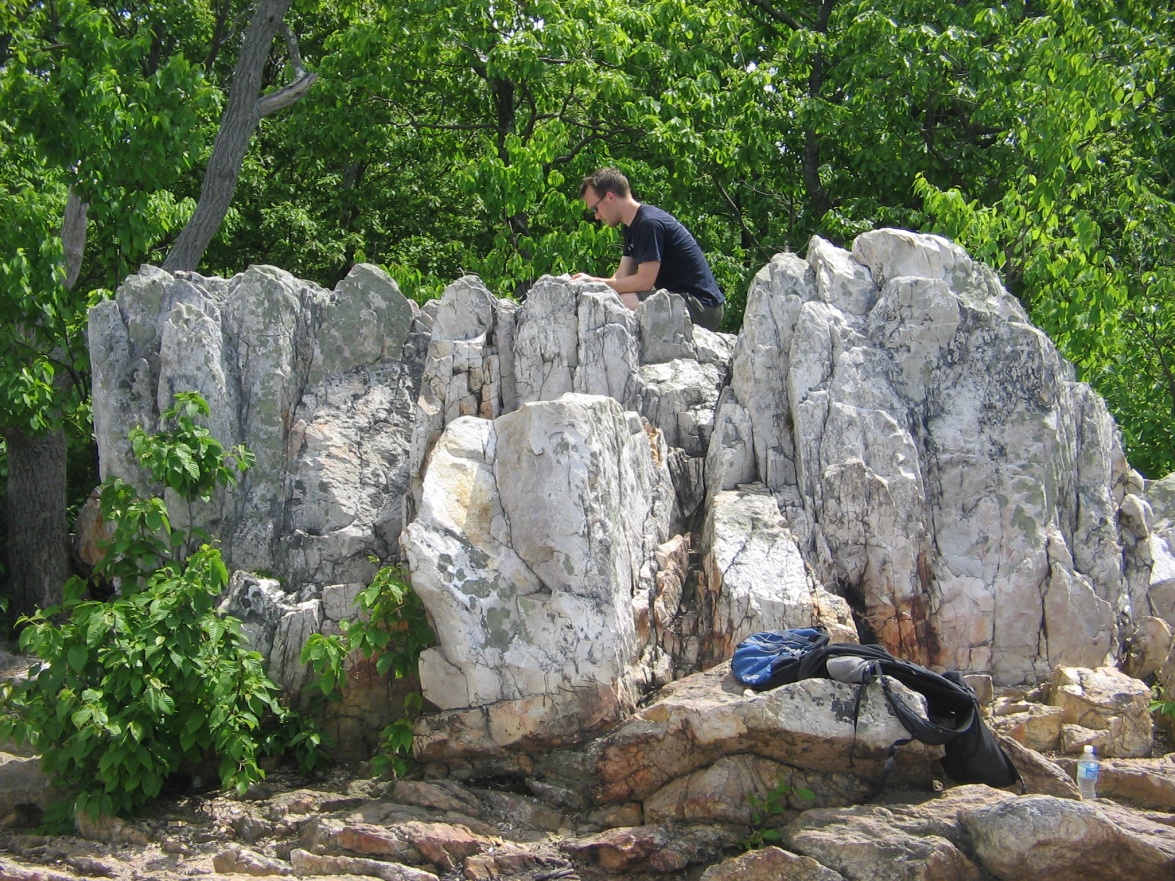 Acknowledgements
Committee
Paul Bierman
Laura Webb
Donna Rizzo
Grad Students
Lee Corbett
Luke Reusser
Charles Trodick
Dylan Rood (LLNL)
Grants
NSF: EAR-310208
USGS: 08ERSA0582
LLNL Contract: DE-AC52-07NA27344
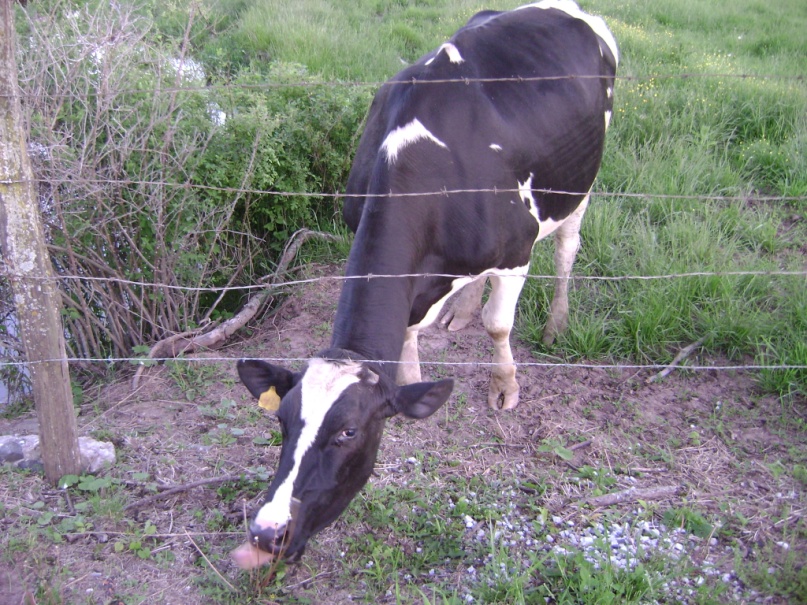 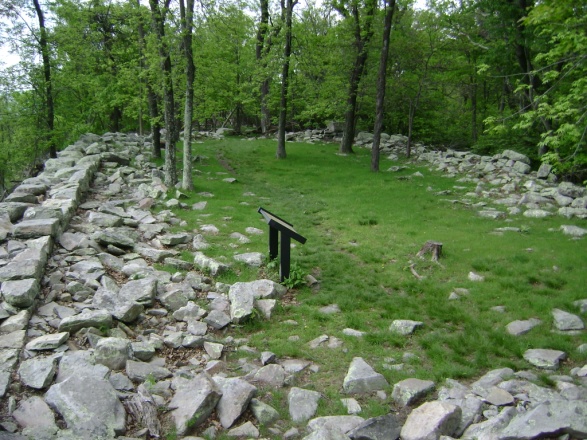 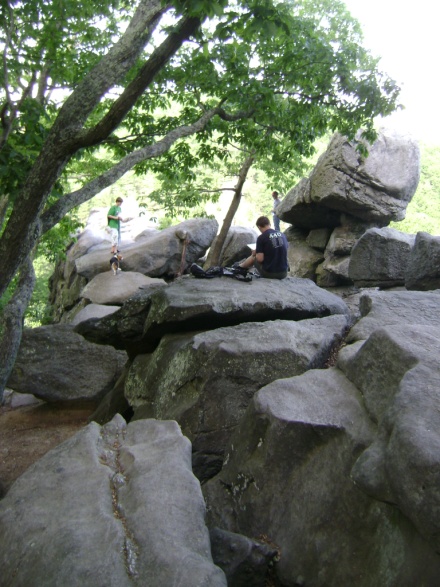 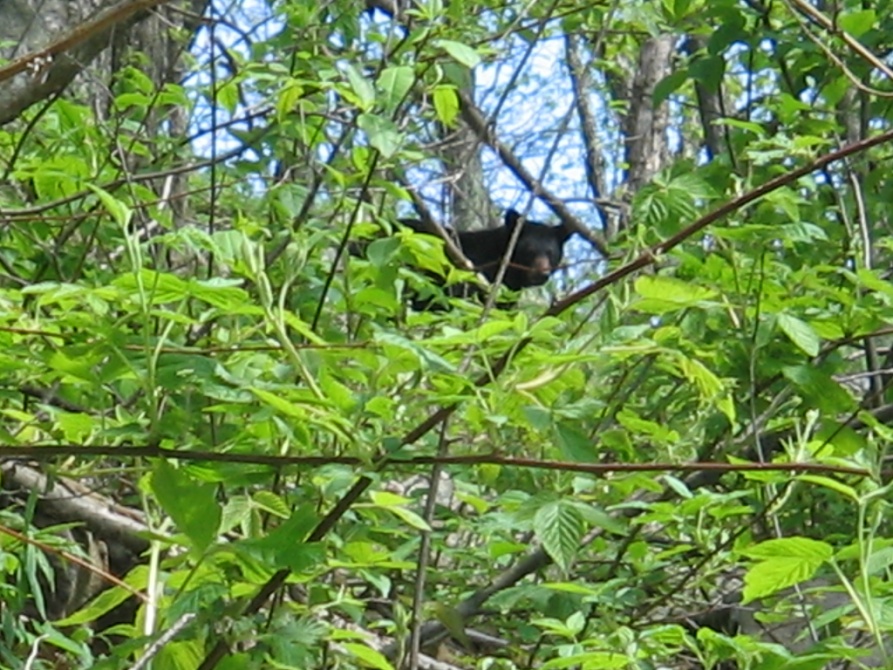 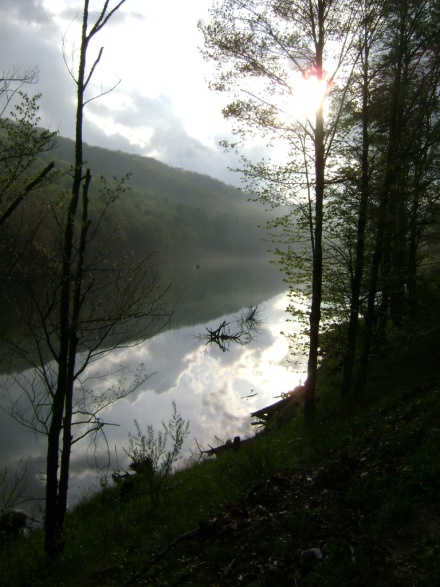 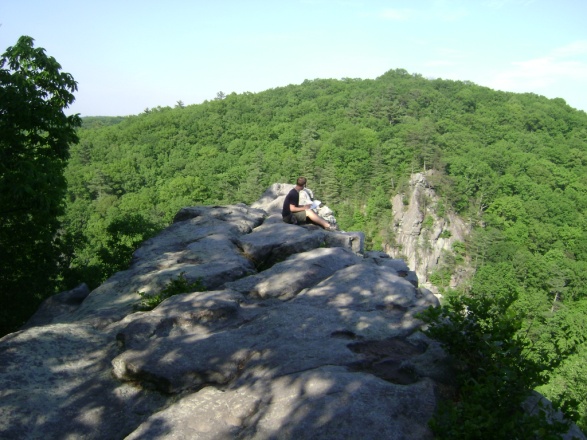 Questions?
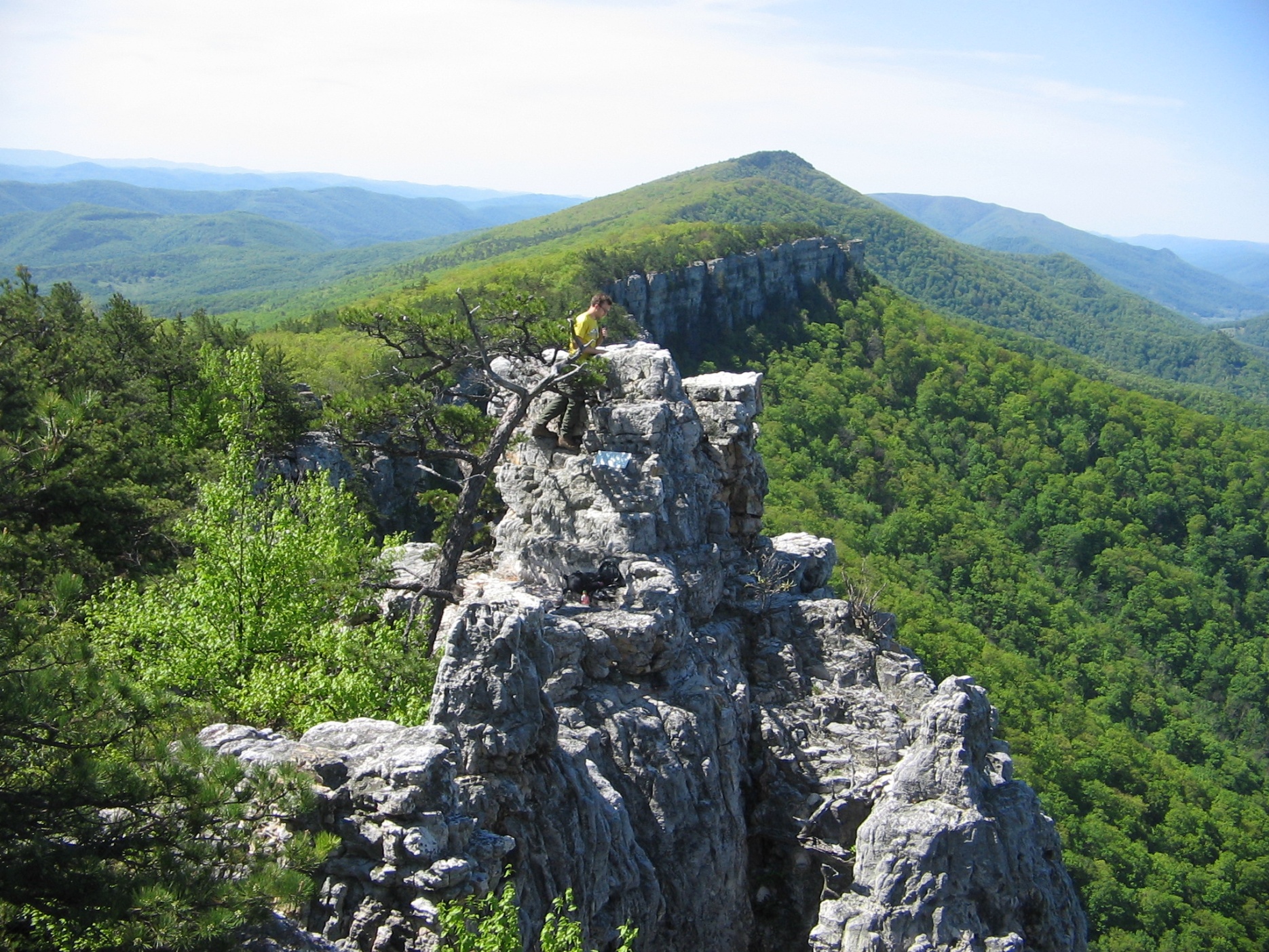